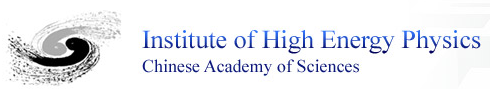 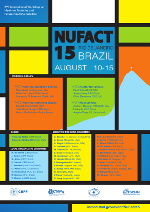 Studies on pion/muon capture at MOMENT
Nikos Vassilopoulos
IHEP, CAS
August 11, 2015
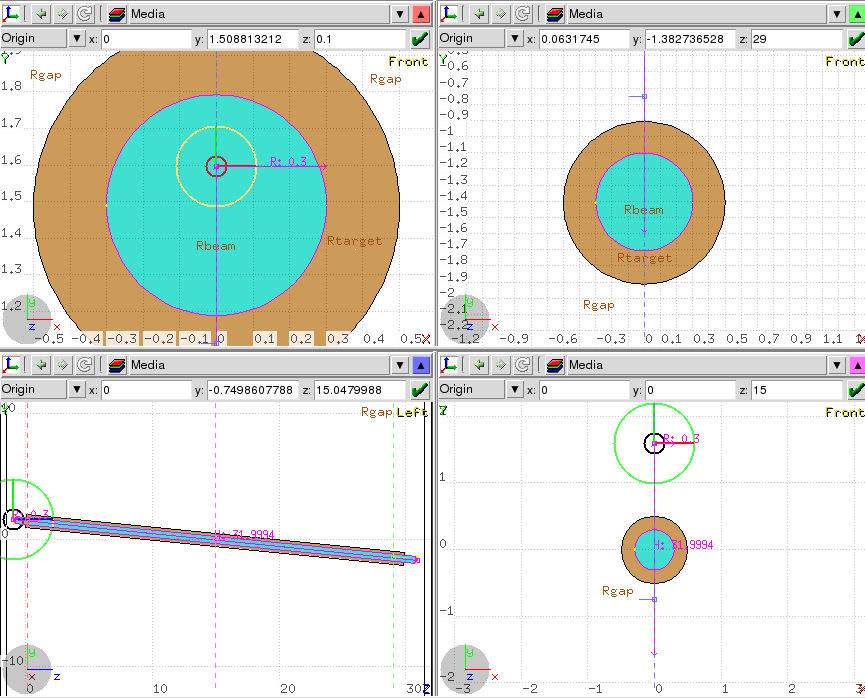 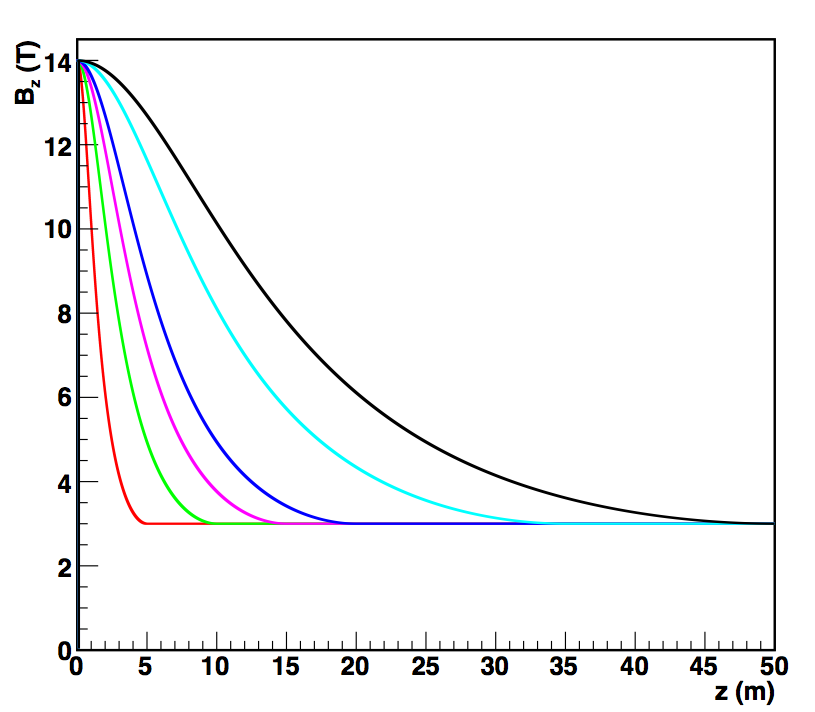 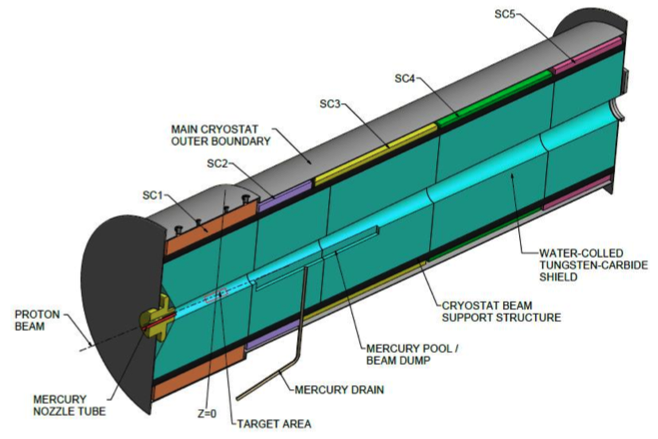 particle production for Hg
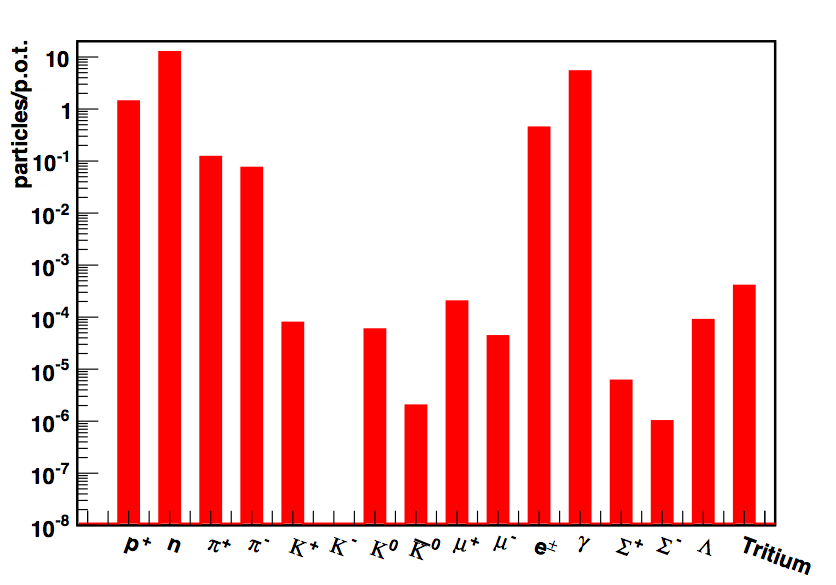 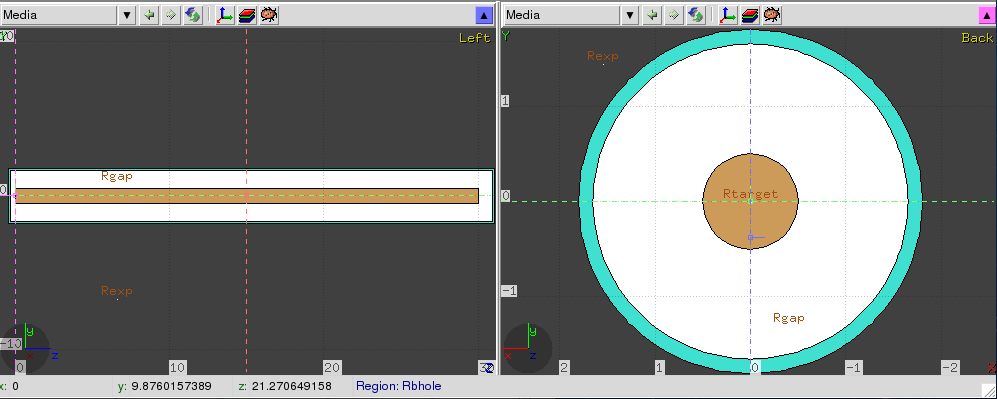 Ek = 1.5 GeV
no field, tilt
106 p.o.t. -> stat. error  <1% for π, n, p  and 6, 15 %  for μ+, μ- 
FLUKA 2015
MOMENT @ nufact15
Target Studies - NV @ Rio de Janeiro
2
π+ production and PT acceptance for adiabatic solenoids
for adiabatic taper solenoid
B1=14 T, r1 = 20 cm
PT1 = 420 MeV/c
B2 = 3 T, r2 = 43 cm 
PT2 = 193 MeV/c
_
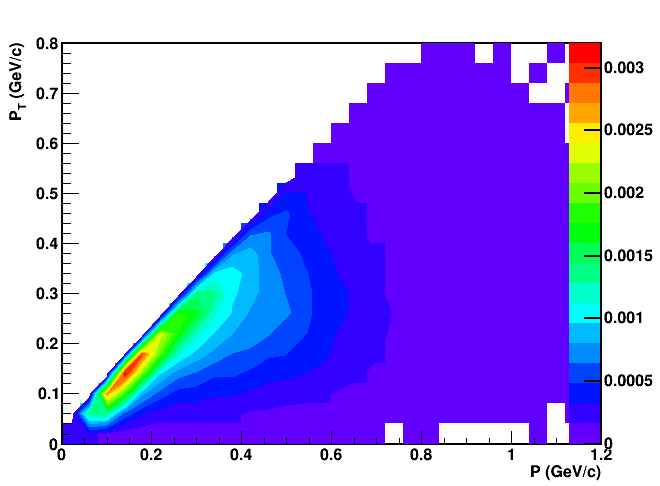 π+    for 
<Eμ> ~ 300 ± 50%  MeV
(<Eμ> ~ 57 %  <Eπ> )
PT accepted
r1 = 20 cm, r2 = 43 cm
PT accepted
r1 = 14 cm, r2 = 30 cm
PT accepted
r1 = 7 cm, r2 = 15 cm
_
FLUKA 2015 (1e6 p.o.t.)
MOMENT @ nufact15
Target Studies - NV @ Rio de Janeiro
3
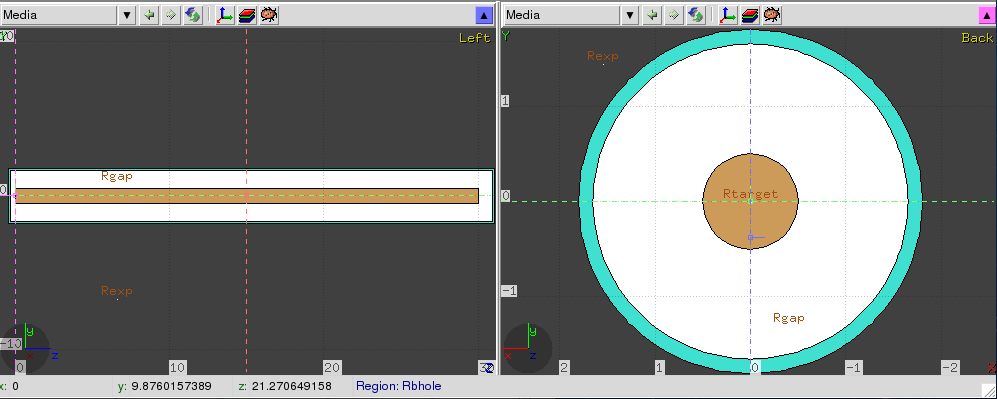 Power on target
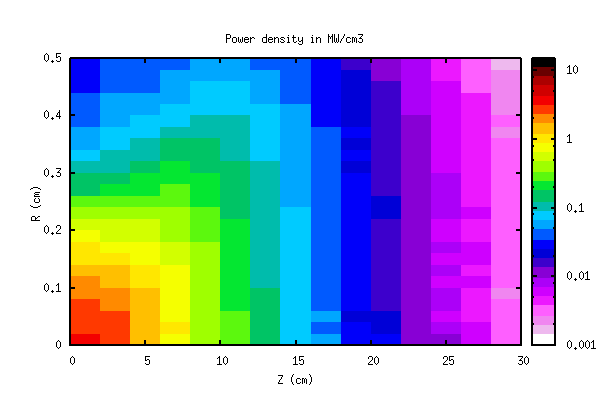 Ptrg = 2.5 MW
MOMENT @ nufact15
Target Studies - NV @ Rio de Janeiro
4
optimization studies
figure of merit:
π, μ, p yields, distributions downstream of:
the Main Capture Solenoid (MSC)
Adiabatic Transport Solenoid
Main Capture Solenoid 
“idealized” field
B = 14 T, LMCS= 32 cm, rMCS= 20 cm
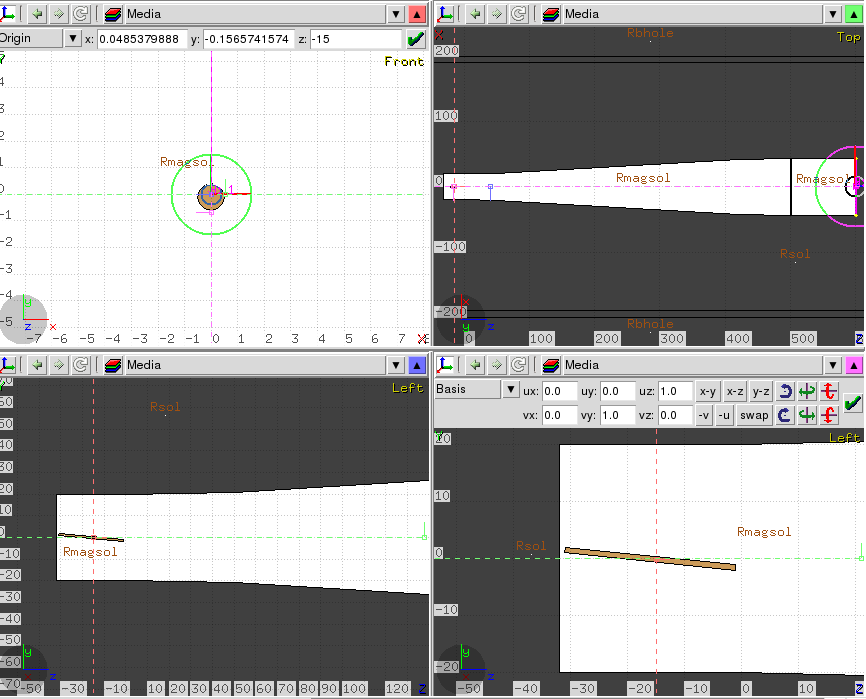 study tilts, lengths, radii, beam-sizes
Gaussian field approximation at MCS
MSC
Bz= 14 T -> 3 T
----->--->-->->
Adiabatic Transport Solenoid
L = 5, 10, 15, 20, 35, 50 m
r = 20 cm - > 43.2 cm
B = 14 T -> 3 T
Bz= 14 T 
--->--->--->
MOMENT @ nufact15
Target Studies - NV @ Rio de Janeiro
5
target tilt studiesLtrg= 30 cm, rtrg= 5 mm, σb= 1 mm
π  after one helix might hit the target, target tilt needed

                                               ,
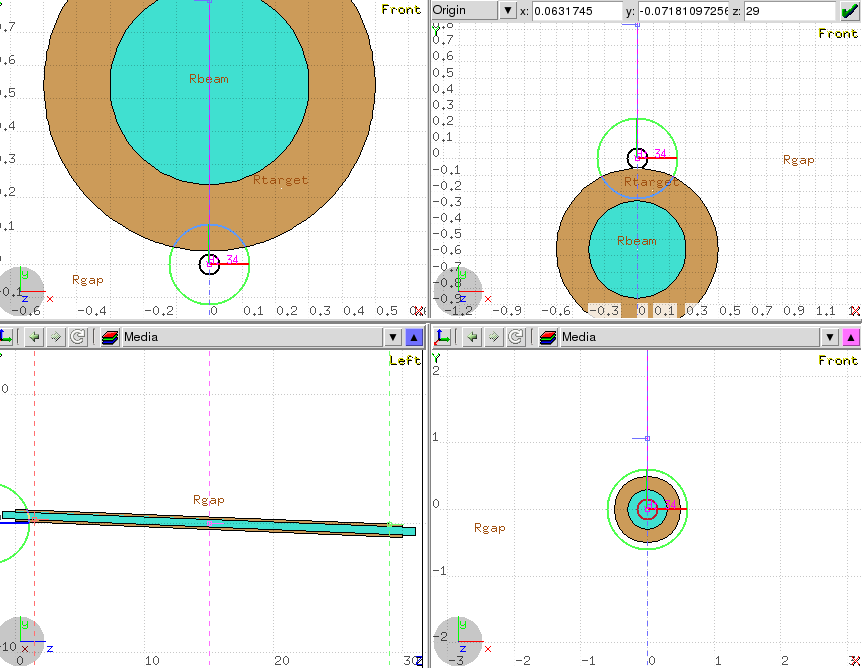 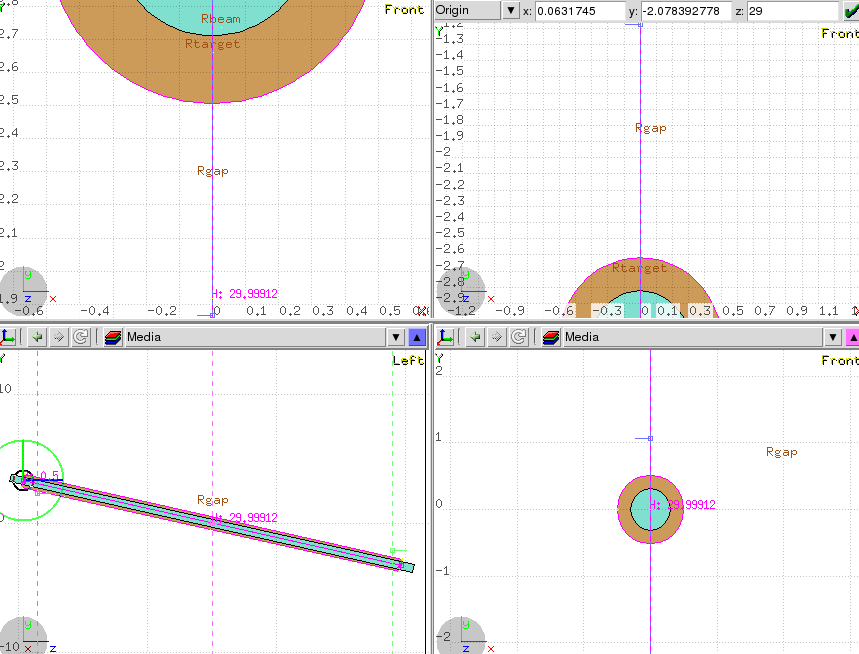 downstream edge
downstream edge
upstream edge
upstream edge
40 mrad
220 mrad
Bz= 14 T
->->->->
Bz= 14 T
->->->->
MOMENT @ nufact15
Target Studies - NV @ Rio de Janeiro
6
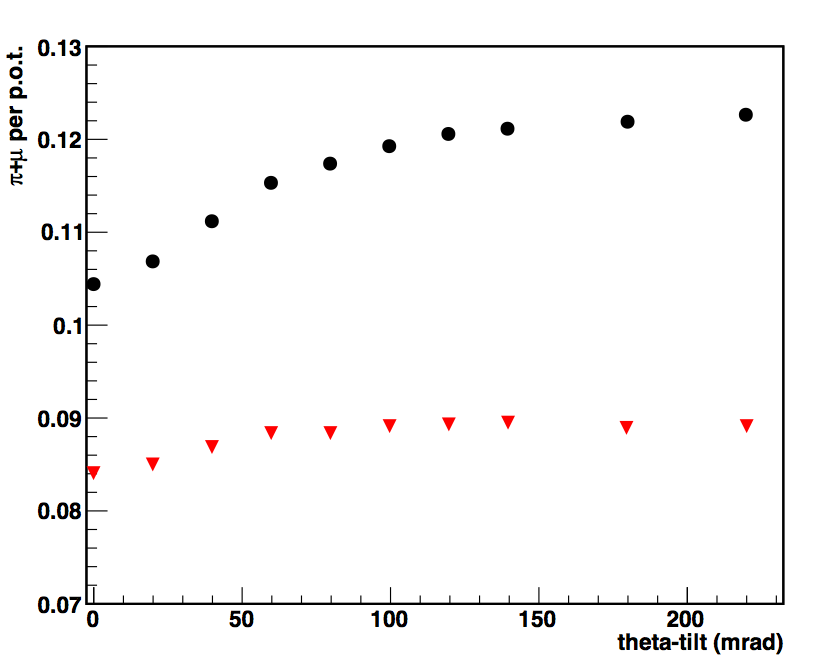 π+μ
particle yields at the edge of MCSfor different tilts
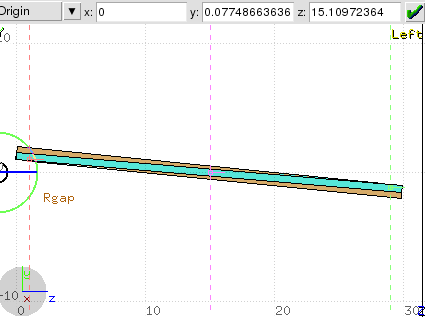 all momenta in black 
selection in red
pions    0.222 < P (GeV/c) < 0.776
muons  0.111  <  P (GeV/c) < 0.438
statistical error < 1 %
write the % of pi & mu
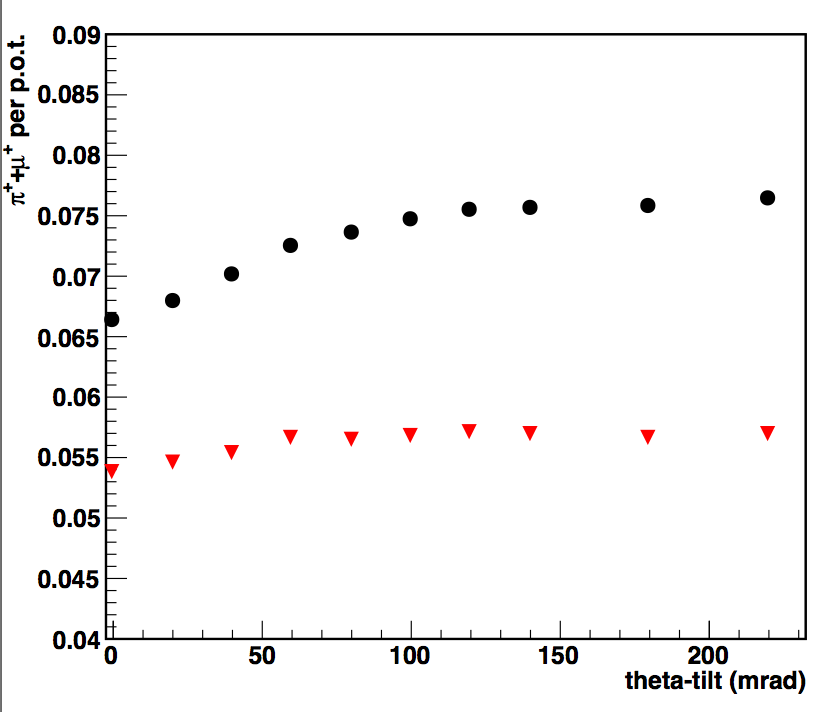 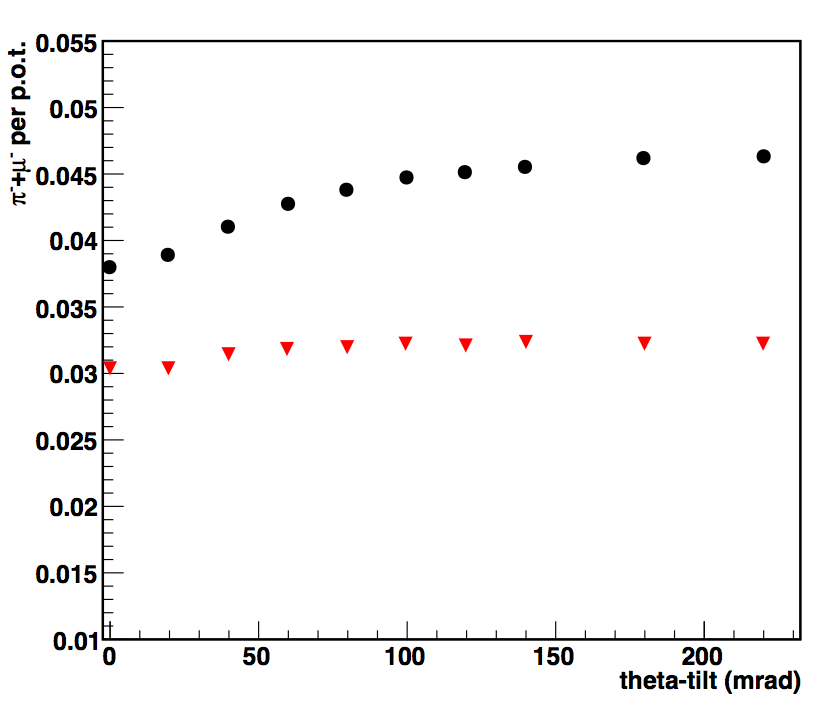 π++μ+
π-+μ-
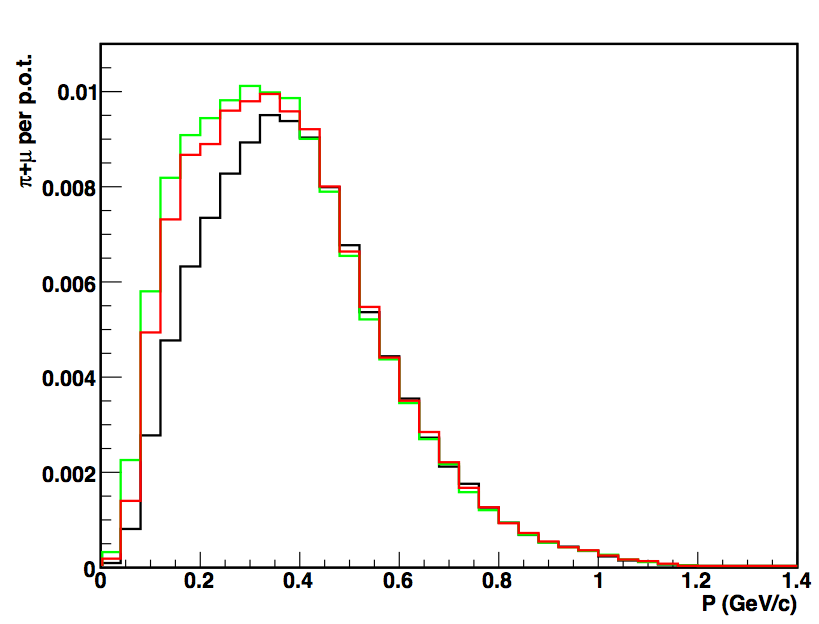 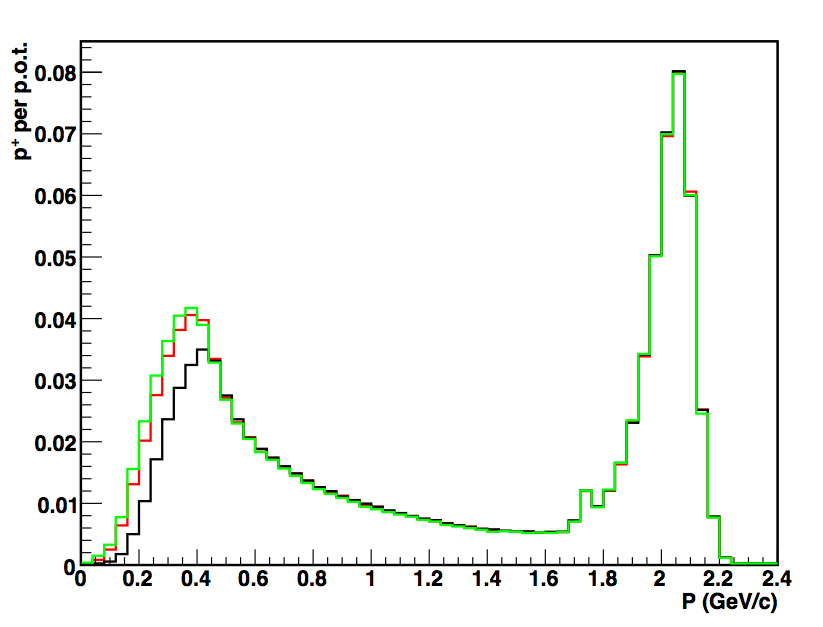 20, 100, 220 mrad
momenta
20, 100, 220 mrad
momenta
π+μ
p
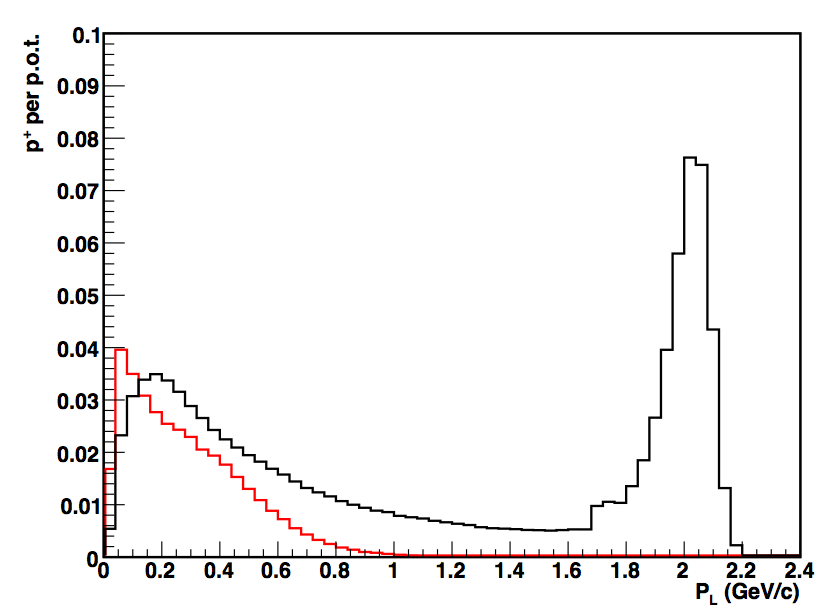 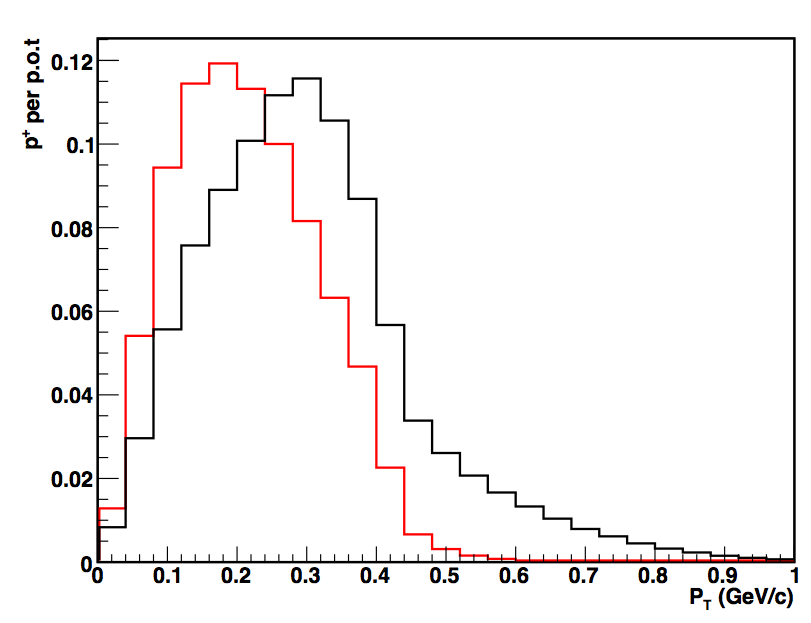 100 mrad
longitudinal mom.
100 mrad
transverse mom.
π(x 3)
p
can be separated
π(x 7)
p
beam tilt with respect to the target
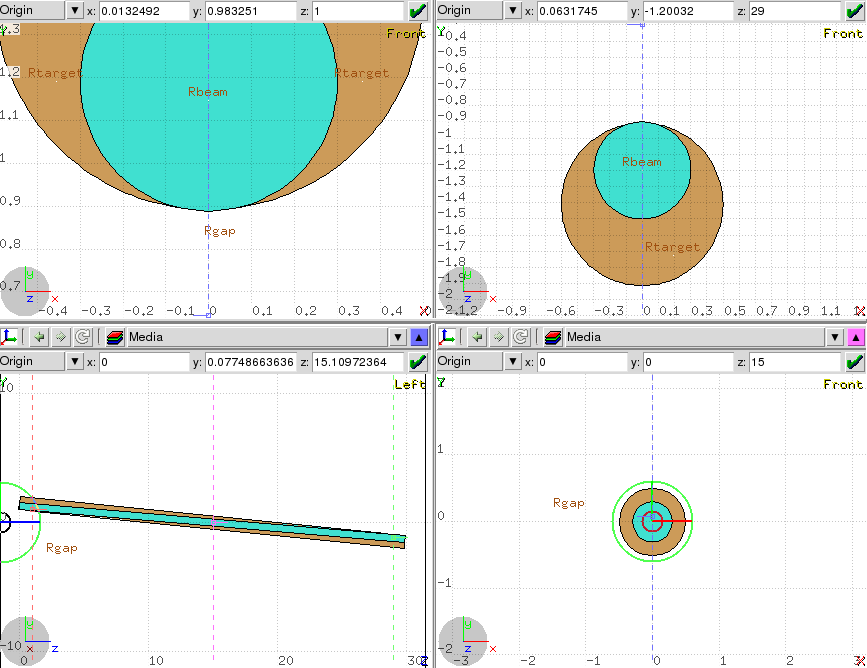 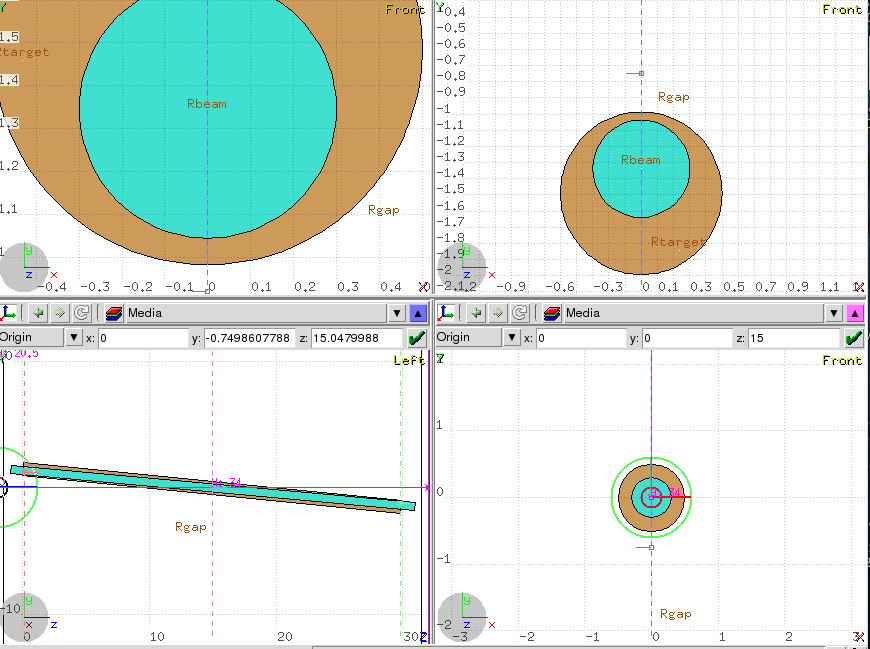 downstream edge
upstream edge
proton-tilt 14 mrad
proton-tilt 10 mrad
Bz= 14 T
->->->->
Bz= 14 T
->->->->
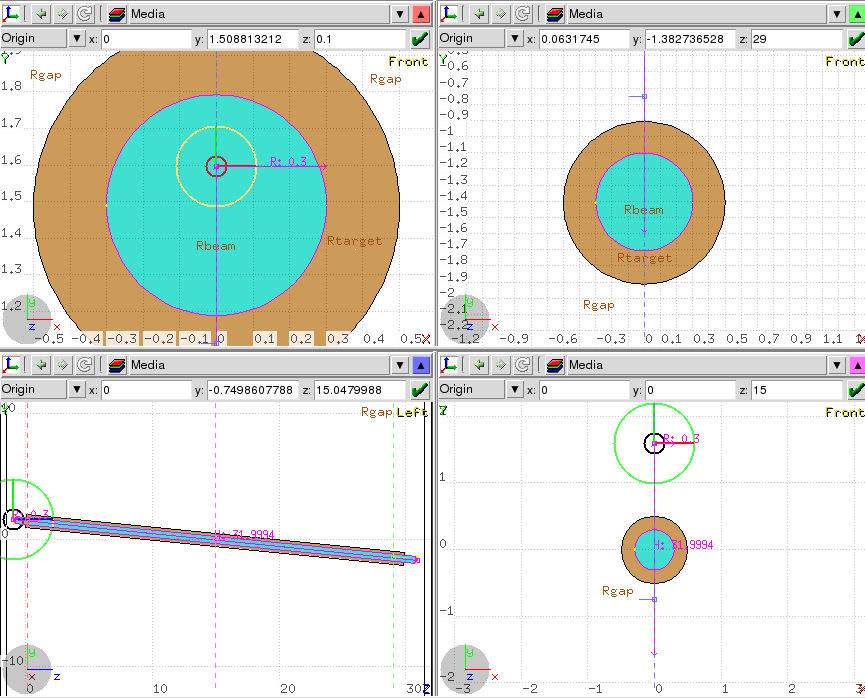 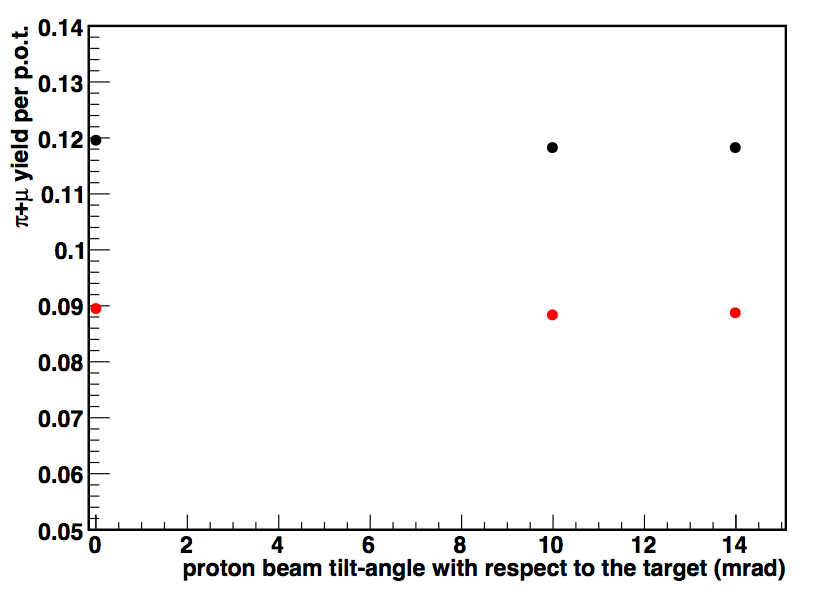 π+μ
similar yields
proton-tilt 0 mrad
statistical error < 1 %
Bz= 14 T
->->->->
particle yields at the edge of MCSfor different target lengthstilt=100 mrad, rtrg= 5 mm, σb= 1 mm
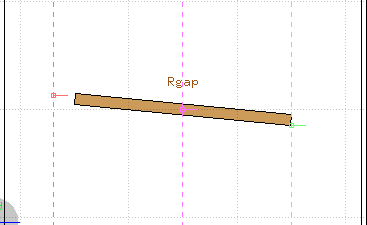 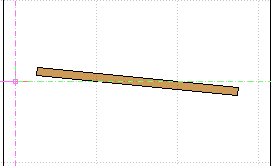 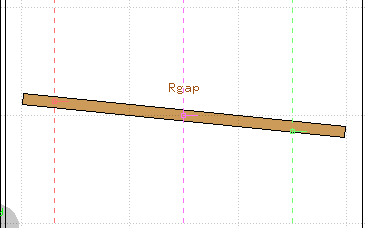 for L=15, 20, 25, 30, 35, 40 cm
tilt 100 mrad
Bz= 14 T
->->->->
Bz= 14 T
->->->->
Bz= 14 T
->->->->
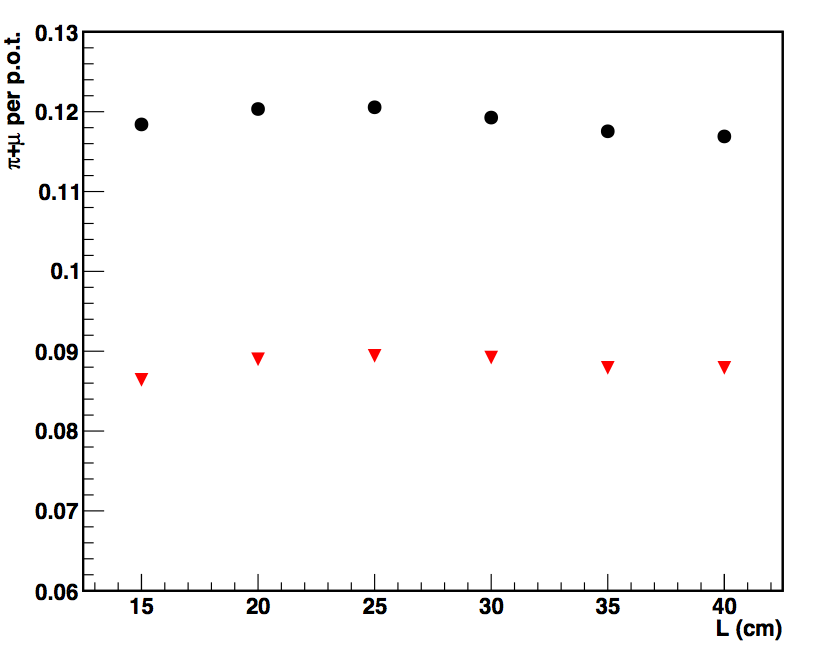 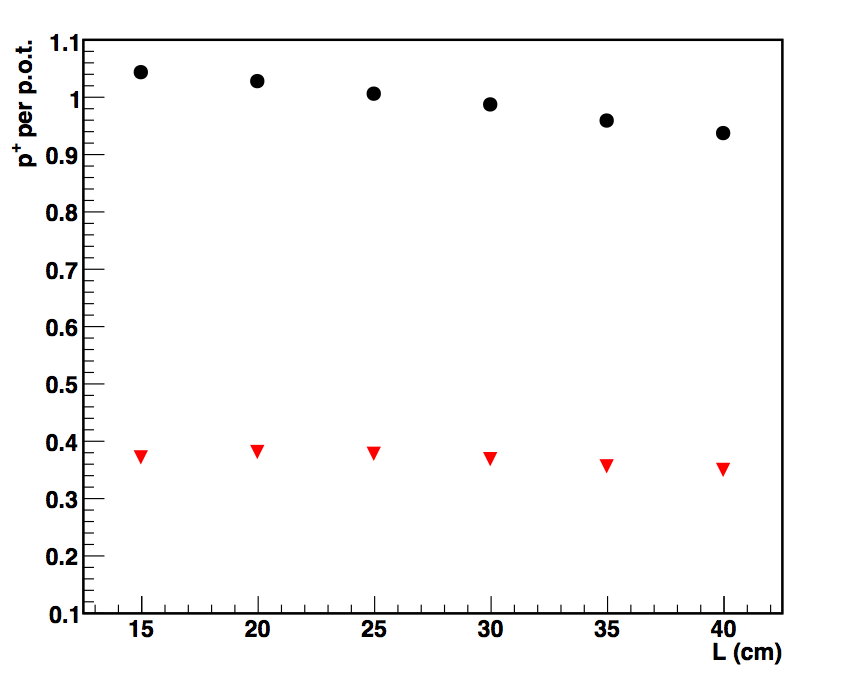 π+μ
p
could do less or more if needed
statistical error < 1 %
λI
2λI
MOMENT @ nufact15
Target Studies - NV @ Rio de Janeiro
10
particle yields at the edge of MCSfor different radiitilt=100 mrad, Ltrg=30 cm, σb= 1 mm
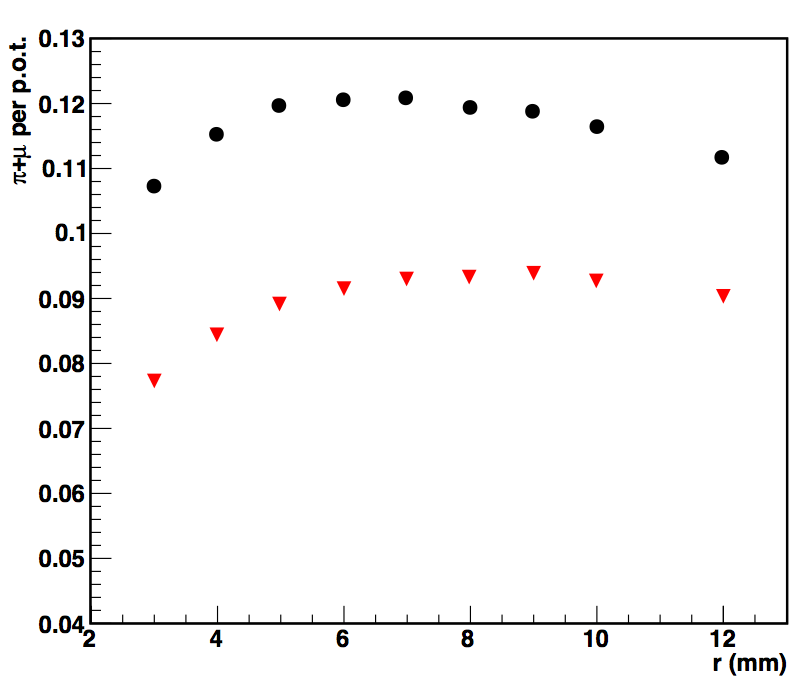 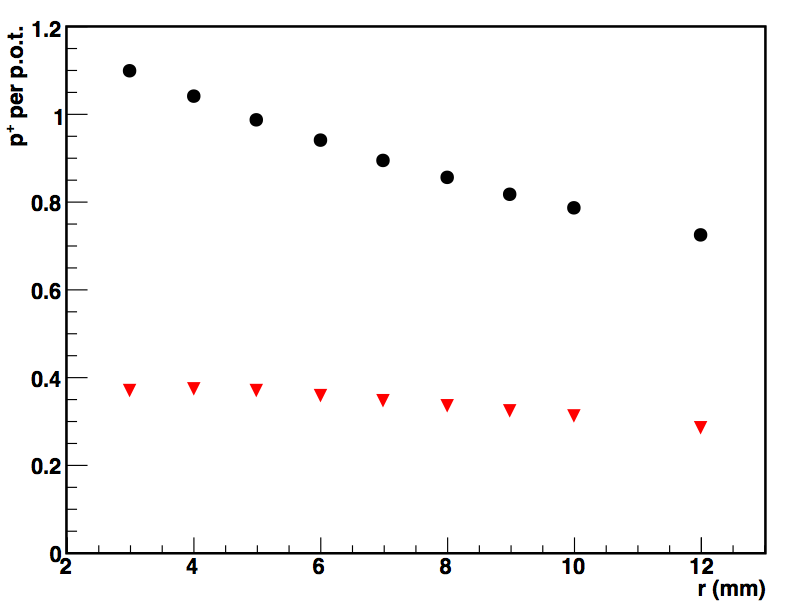 π+μ
p
statistical error < 1 %
could do more in radius if needed
MOMENT @ nufact15
Target Studies - NV @ Rio de Janeiro
11
from ideal to Gaussian field for MCS
field as used in MOMENT studies, 0.8 %  reduction within ±λI
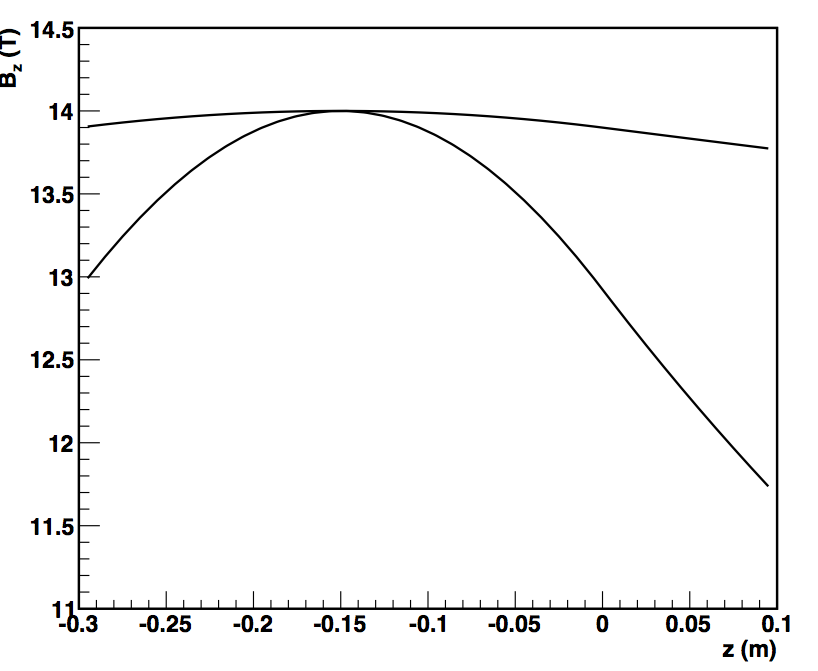 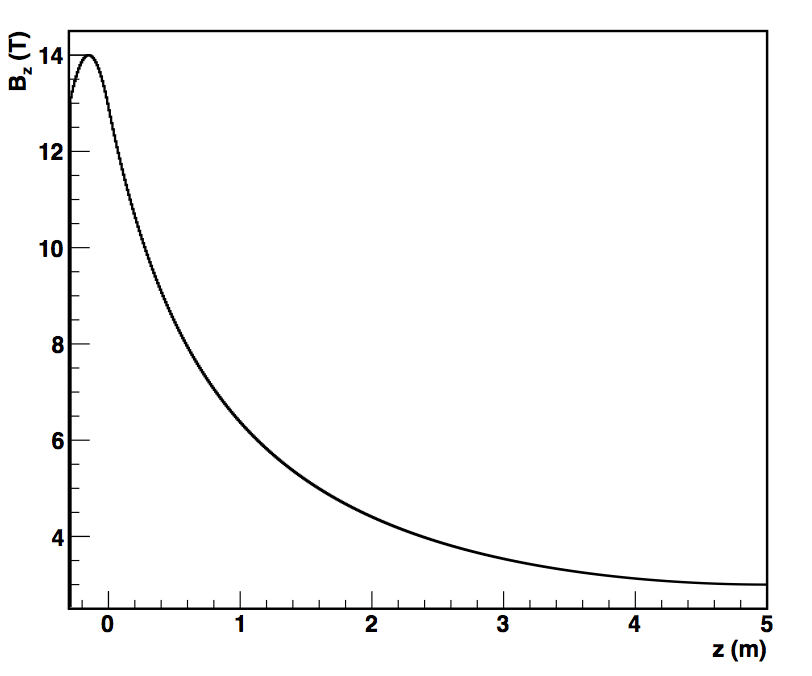 L = 5 m
gaussian -0.3 m < z < 0.3 m 
7% reduction reduction within ±λI
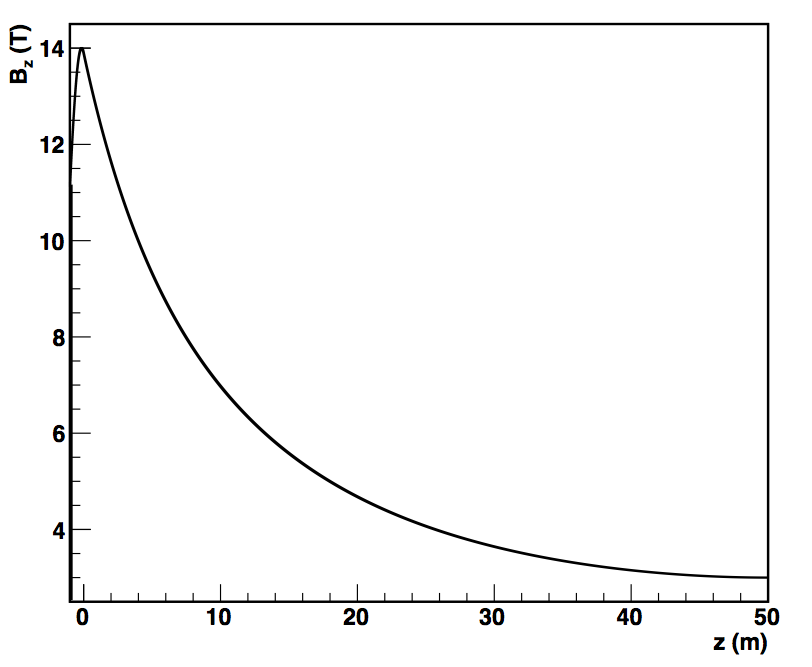 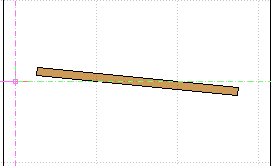 -λI
+λI
L = 50 m
particle yields at the edge of MCSfor different target parametersfixed parameters : tilt=100 mrad or Ltrg=30 cm or rtrg= 5 mm
Target Studies - NV @ Rio de Janeiro
12
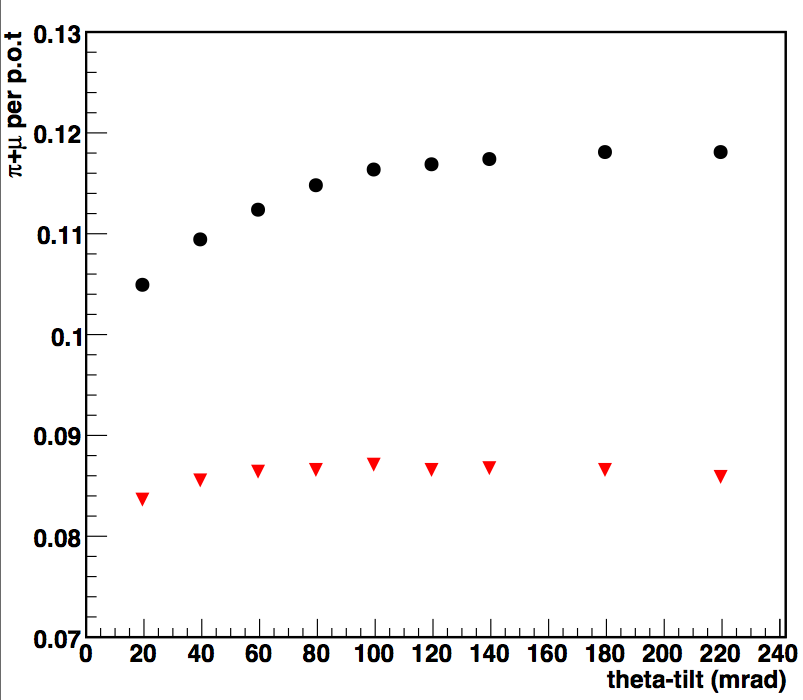 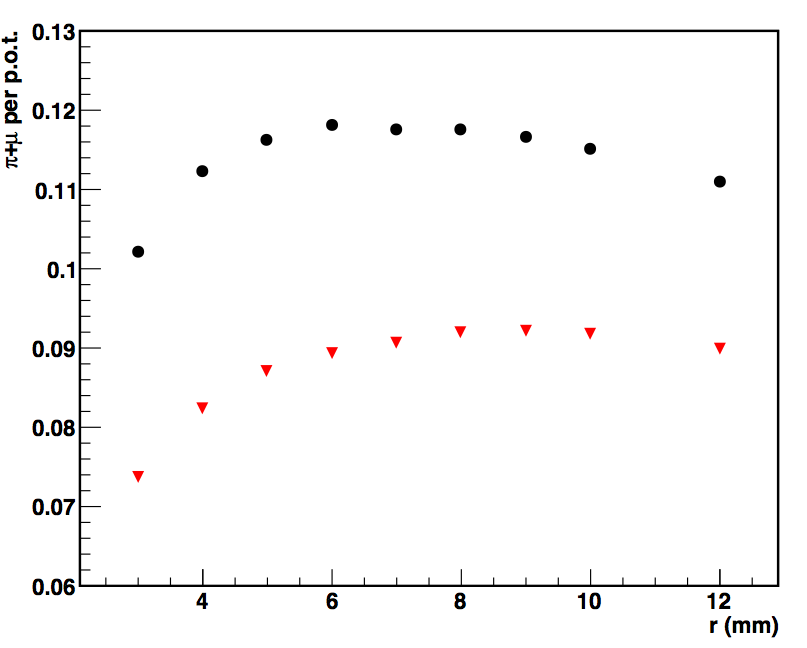 π+μ
π+μ
radii
tilt
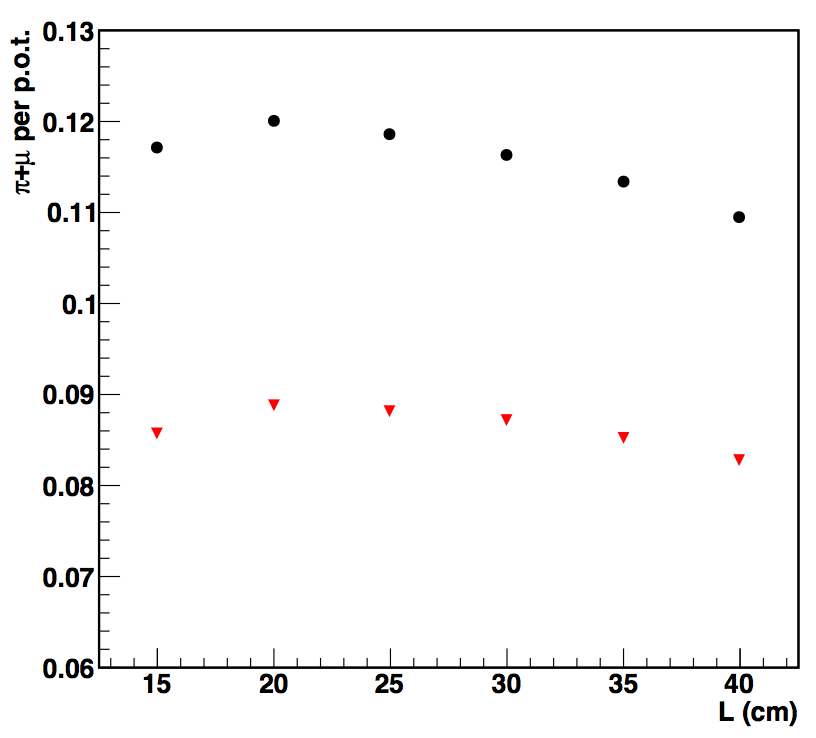 π+μ
all momenta in black 
selection in red
pions    0.222 < P (GeV/c) < 0.776
muons  0.111  <  P (GeV/c) < 0.438
statistical error < 1 %
similar results to the ideal field B0 = 14 T
length
13
target displacement at MCS
target-center displaced by λI  /2,λI 
with respect to B0
rMCS :  20 cm
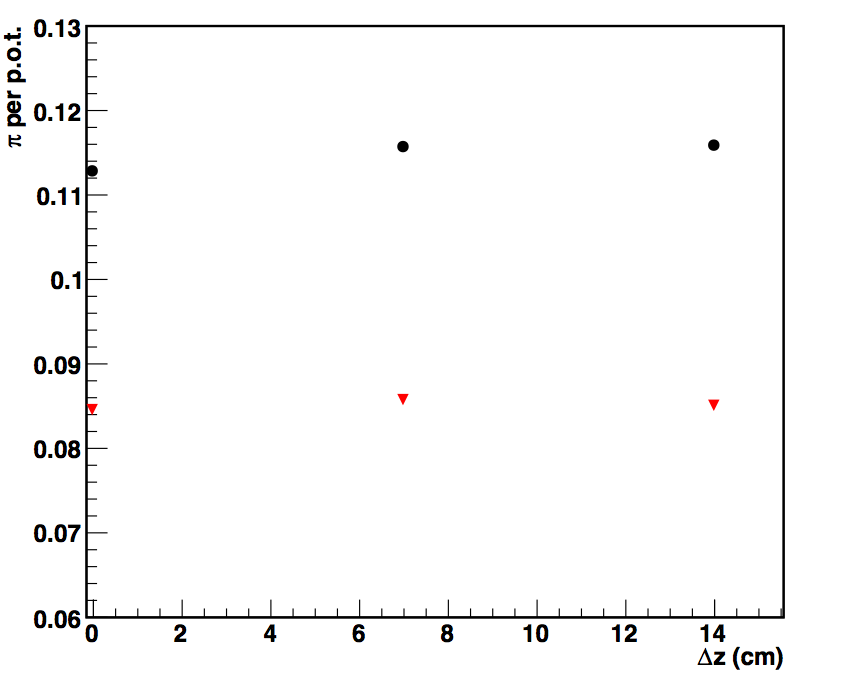 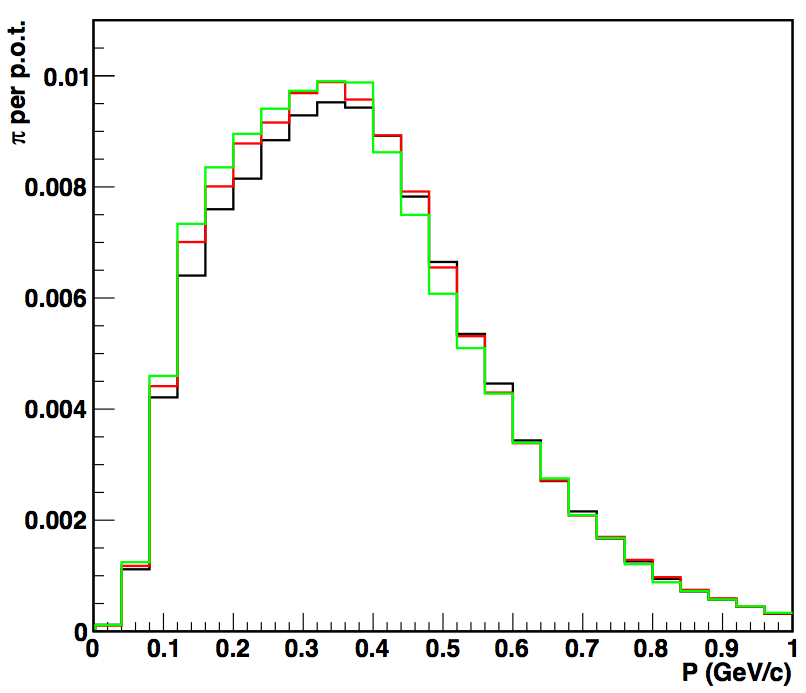 target center displaced by λ/2
target-center displaced by λI/4
target-center at B0
similar yields
MOMENT @ nufact15
Target Studies - NV @ Rio de Janeiro
14
MCS radius
Lhg=30 cm, rhg= 0.5 cm, tilthg= 100 mrad
LMCS=32 cm, rMCS = 7, 14, 30 cm, B0=14 T, gaussian σ= 45 cm
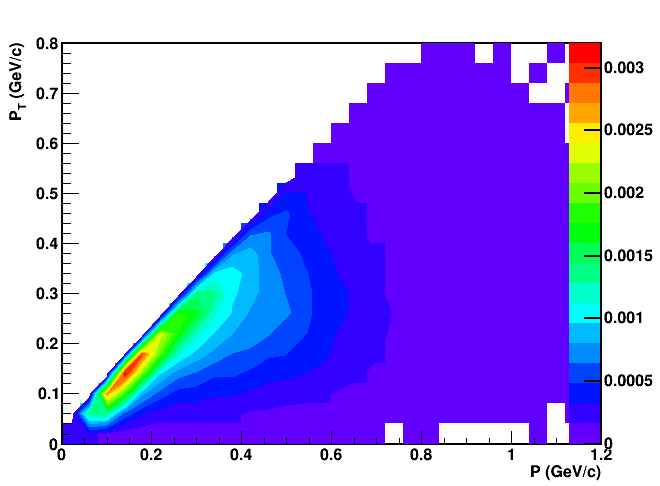 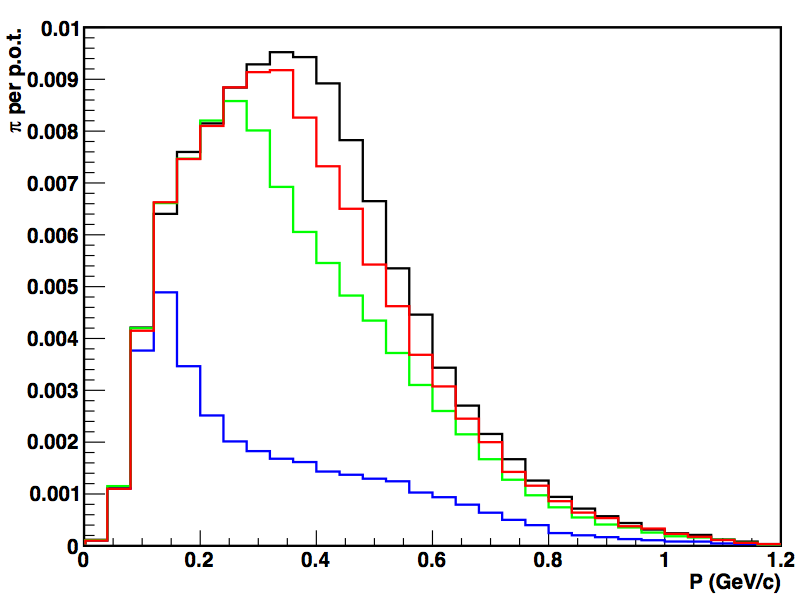 rMCS= 7, 14, 17, 20 cm
PT  acceptance shapes the momenta
low radii not useful for MOMENT
no downstream acceleration
best rMCS = 17-20 cm
MOMENT @ nufact15
Target Studies - NV @ Rio de Janeiro
15
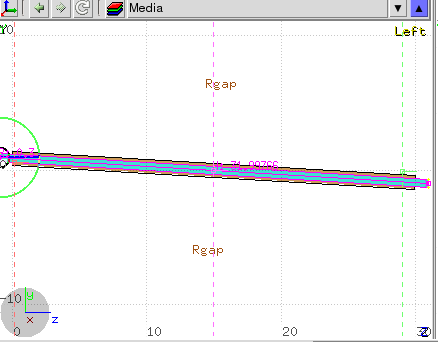 tilt 100 mrad
conclusions for the MCS
B0= 14 T
at MCS edge:
target-tilt could be more than100 mrad
target-length, yield is maximal at 2 interaction lengths or slightly less
target-radius could be increased more than 5 mm for σb=0.1cm
yield remains similar when proton beam-axis tilted with respect to the target-axis -> to be studied with higher angles between the two
high energy protons could be separated (see Cai’s talk)
MCS radii should be ~ 17-20 cm
MOMENT @ nufact15
Target Studies - NV @ Rio de Janeiro
16
adiabatic transport solenoids
1) K. Paul and C. Johnstone, Optimizing the Pion Capture and Decay Channel, MUC0289 (9 Feb. 2004) 

2) Analytic Forms for an Adiabatic Tapered Solenoid 
Kirk T. McDonald 
Joseph Henry Laboratories, Princeton University, Princeton (January 25, 2010)
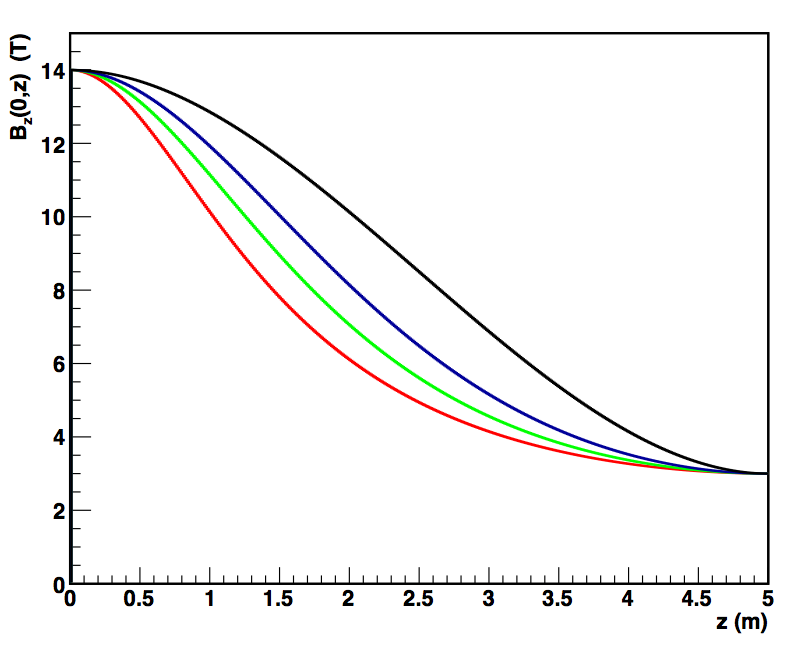 slower decrease
steepest decrease of the Bz
L = 5 m
MOMENT @ nufact15
Target Studies - NV @ Rio de Janeiro
17
adiabatic inverse taper – 1st degree(ideal field, steeper field-decrease response)
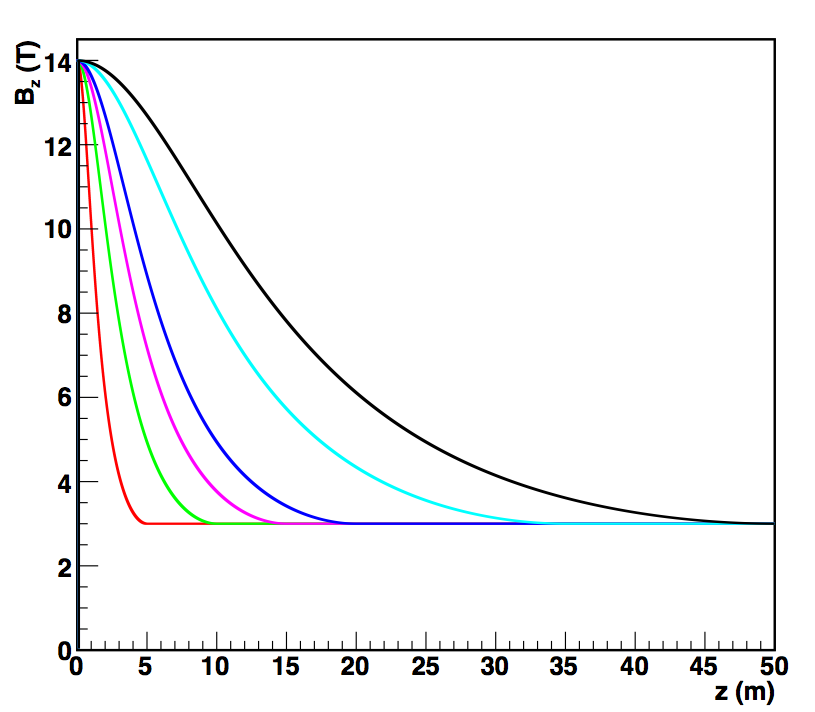 field approximation implemented in FLUKA:
L = 5, 10, 15, 20, 50 m
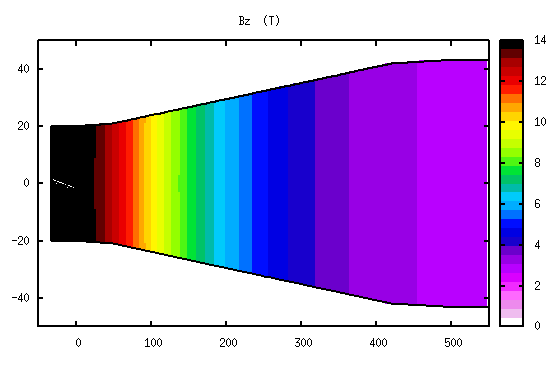 5 m
MOMENT @ nufact15
Target Studies - NV @ Rio de Janeiro
18
[Speaker Notes: The question is what do we prefer muons or pions]
ideal MCS  +
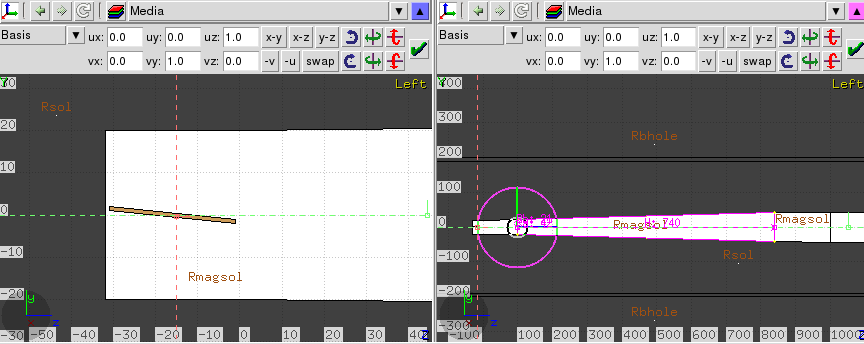 tilt 100 mrad
Bz= 14 T
->->->->
z1 = 0 m
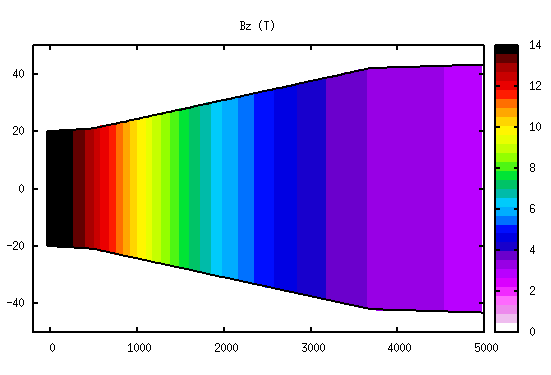 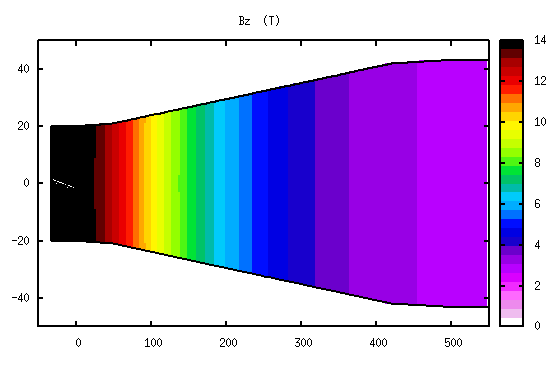 @ z1= 0 m
 r1= 20 cm, B1=14 T
@ z2= 5 -> 50 m
r2= 43.2 cm, B2 = 3 T
MOMENT @ nufact15
Target Studies - NV @ Rio de Janeiro
19
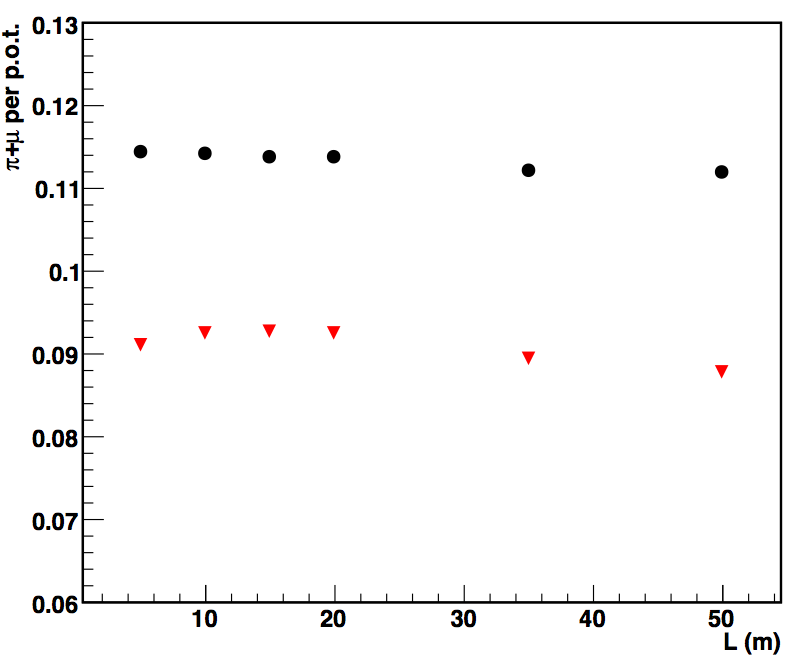 yields at the end of the adiabatic sectionvs length
all momenta in black 
selection in red
pions    0.222 < P (GeV/c) < 0.776
muons  0.111  <  P (GeV/c) < 0.438
statistical error < 1 %
geometry approximation systematic error
π+μ
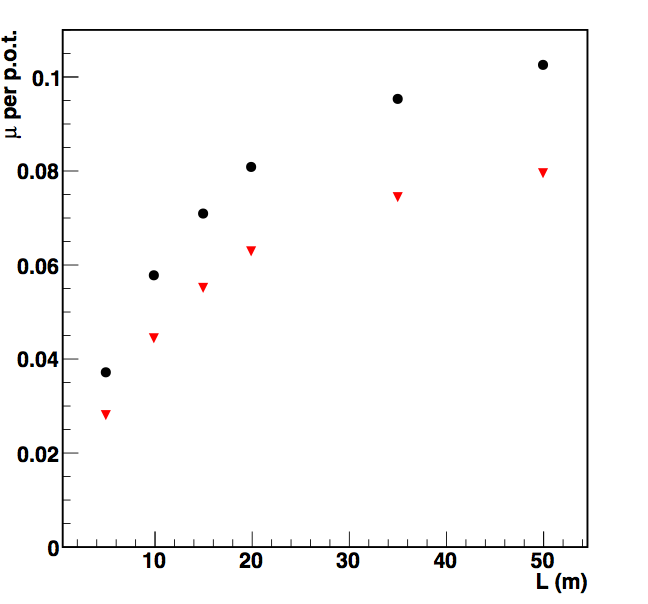 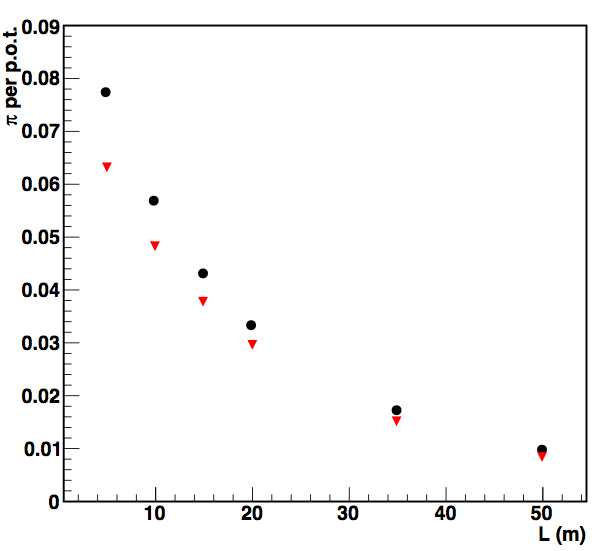 μ
π
20
muon yields for inverse taper L = 50 m  vs different target-tilts, radii
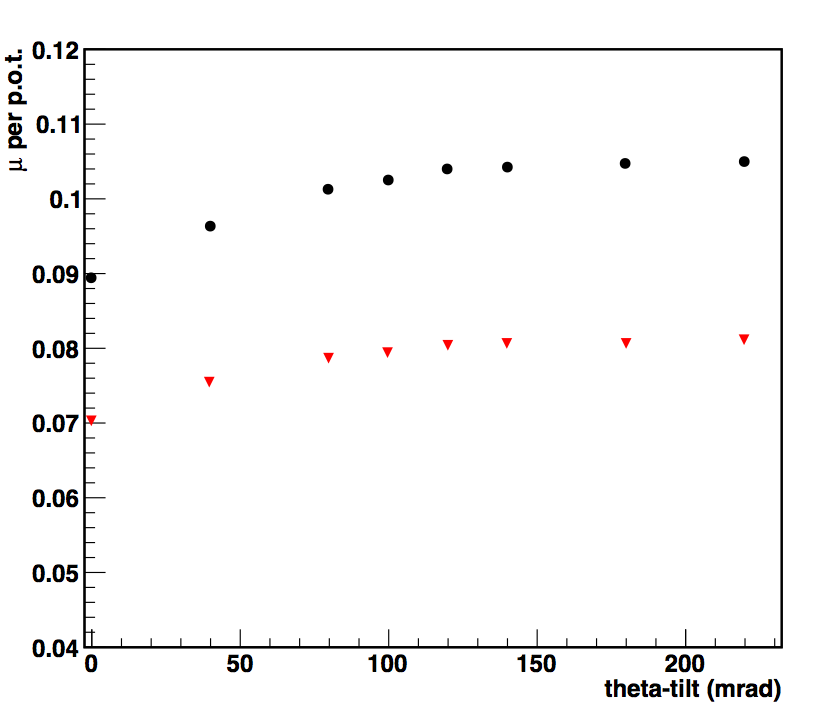 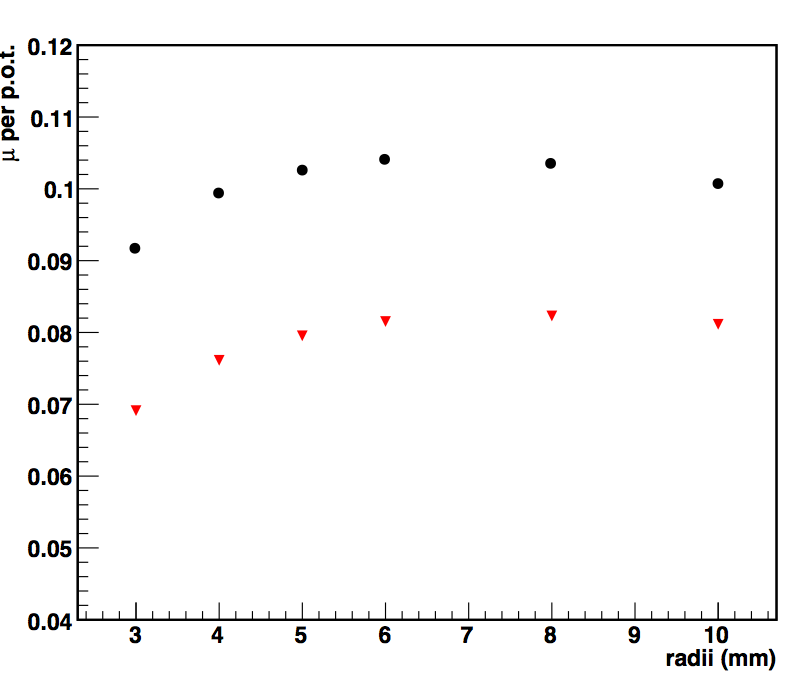 target-tilt
target-radii
μ
μ
tilt: plateau after 100 mrad
radii: could do more
statistical error < 1 %
MOMENT @ nufact15
Target Studies - NV @ Rio de Janeiro
21
particle yields for Ltaper=5 m, Ek = 1.5, 2.5 GeV
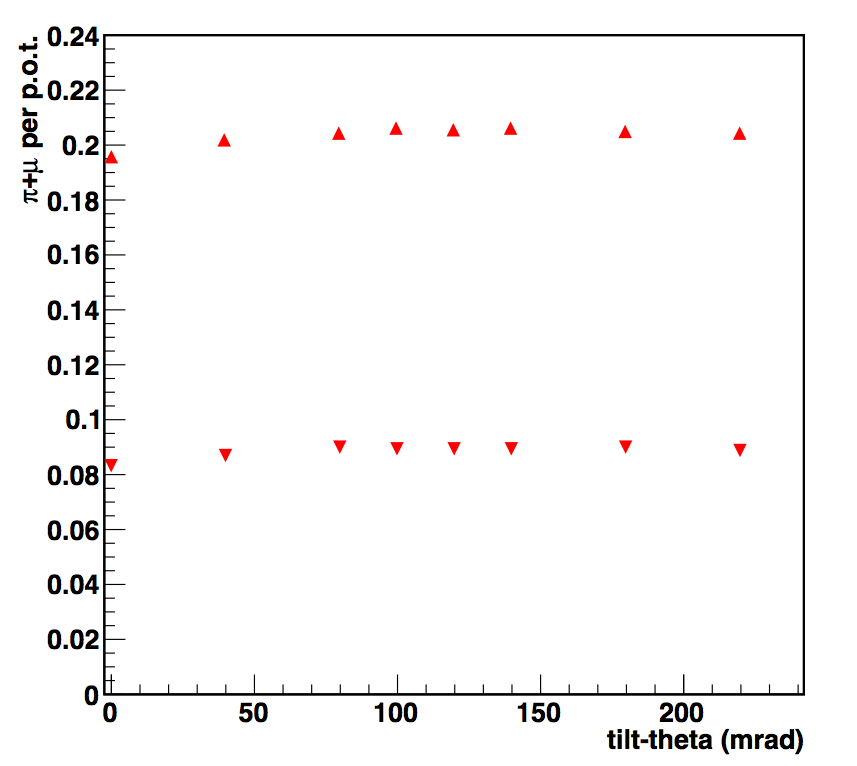 +
2.5 GeV
π+μ
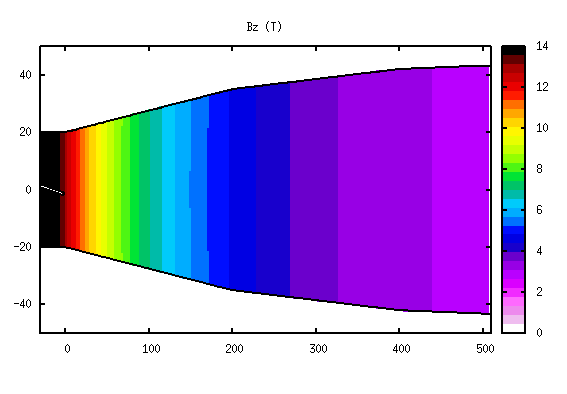 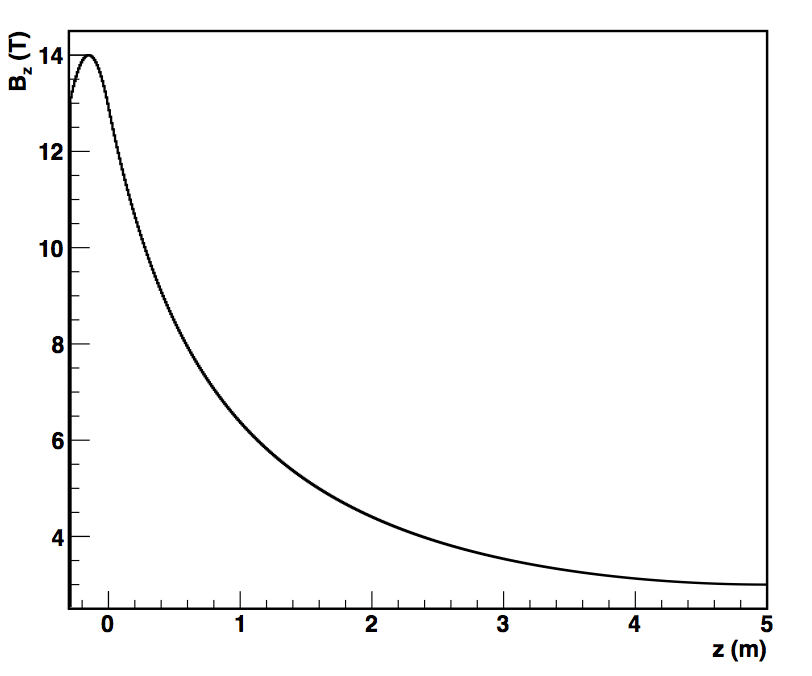 1.5 GeV
tilt
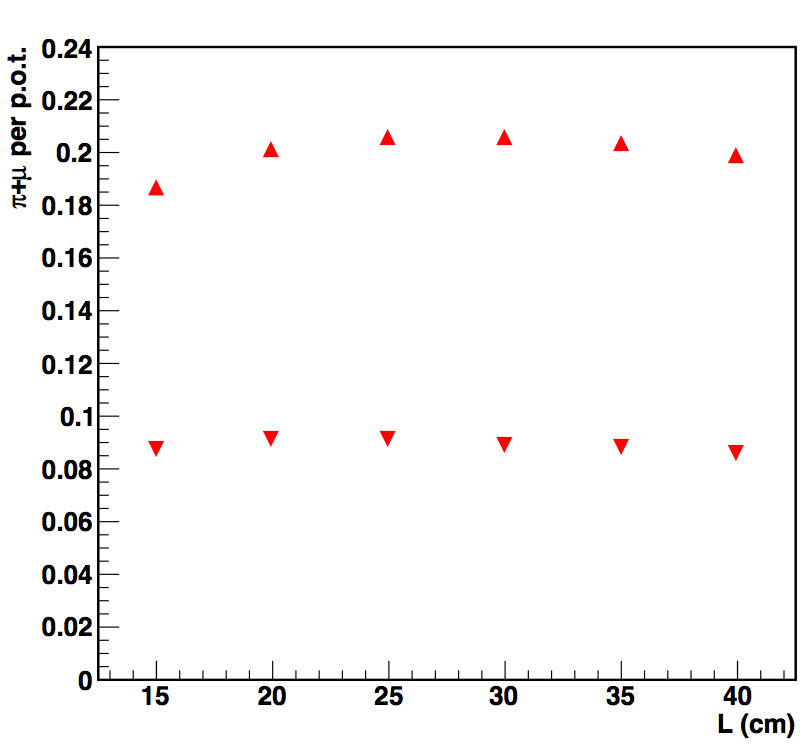 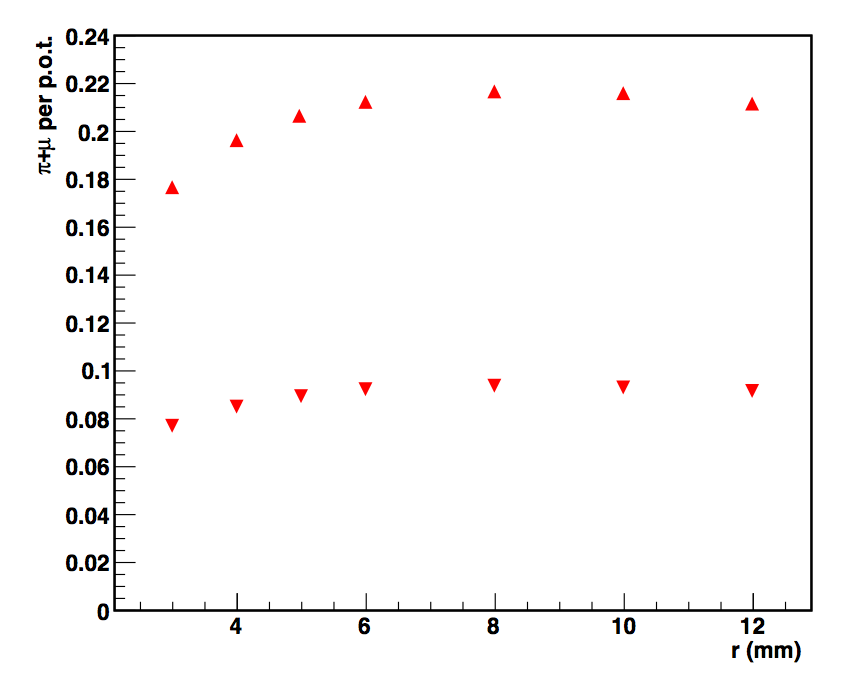 2.5 GeV
2.5 GeV
π+μ
π+μ
1.5 GeV
1.5 GeV
length
radii
MOMENT @ nufact15
22
particle yields for Ltaper= 50 m, Ek = 1.5, 2.5 GeV
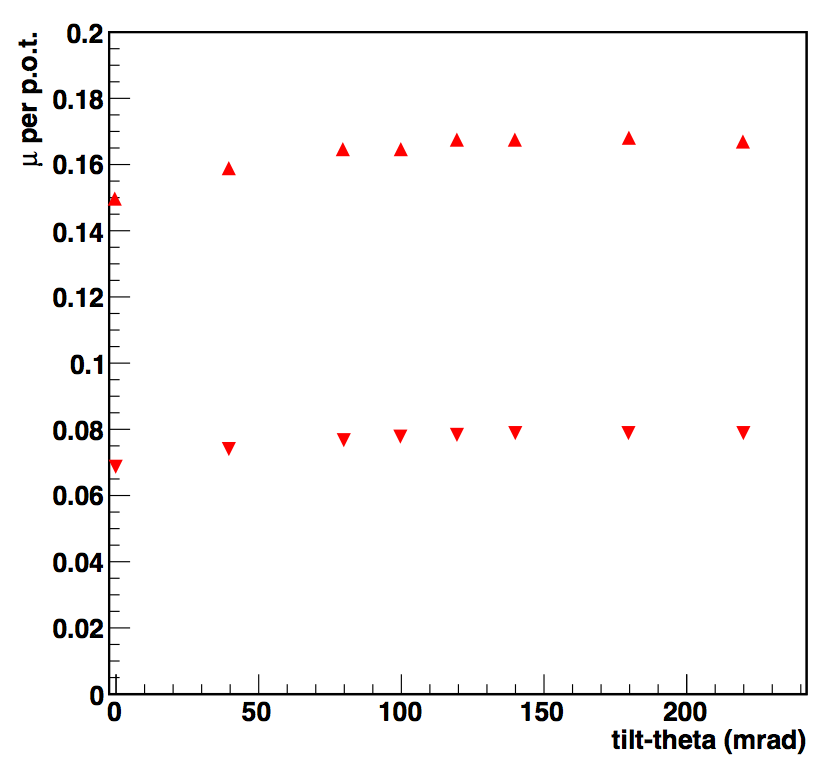 +
2.5 GeV
μ
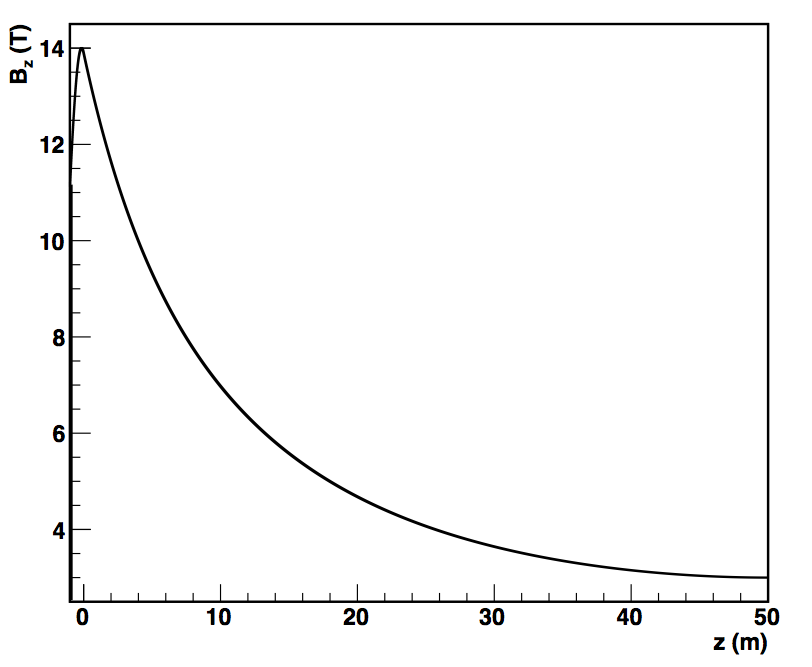 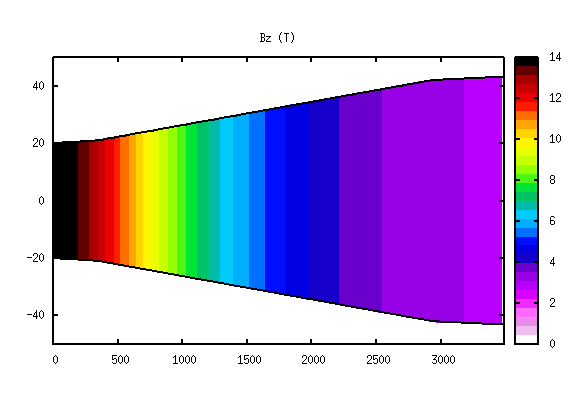 1.5 GeV
tilt
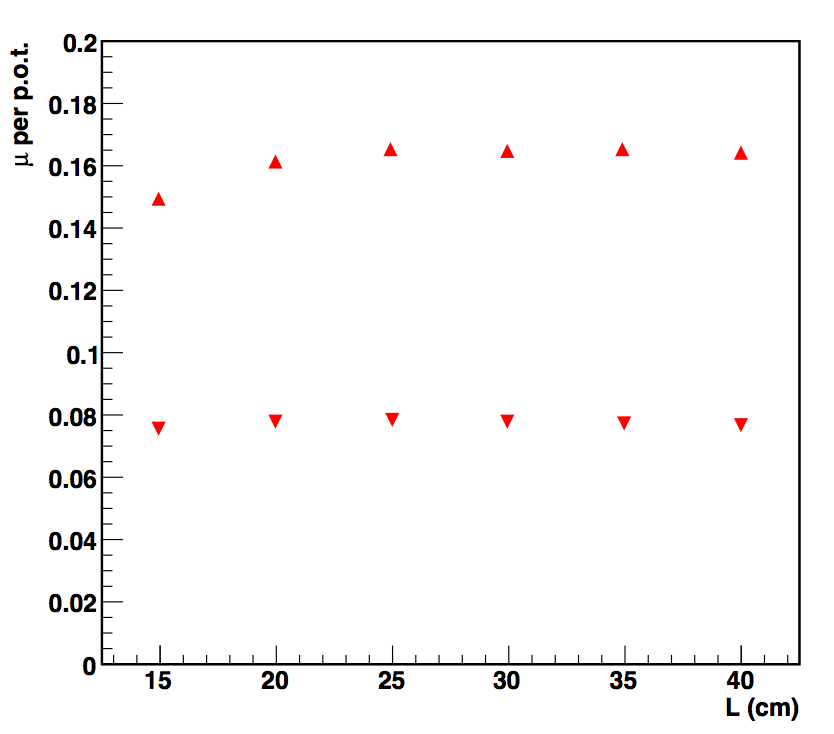 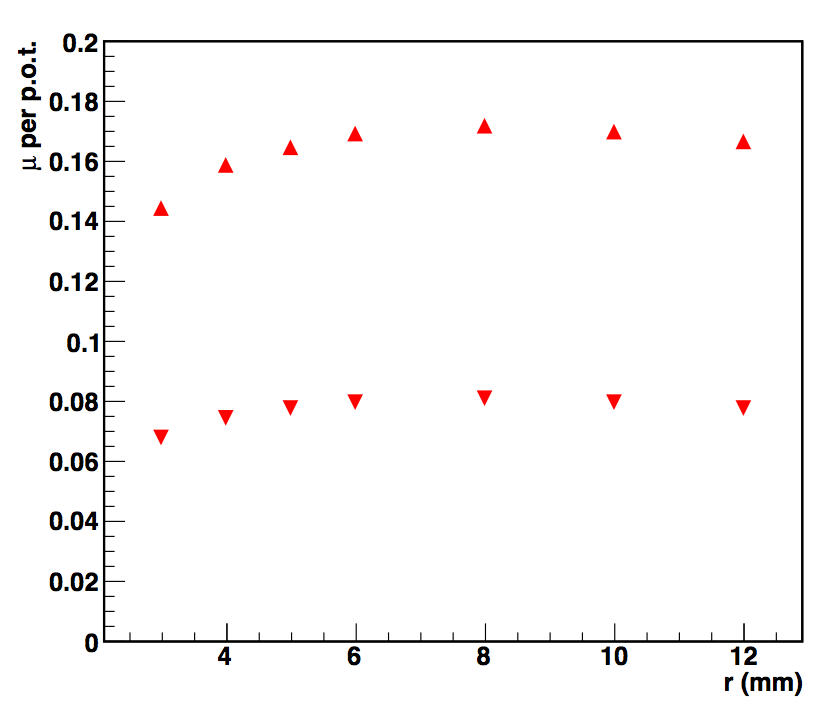 2.5 GeV
2.5 GeV
μ
μ
1.5 GeV
1.5 GeV
length
radii
23
proton yields  for different target-tilts and tapers
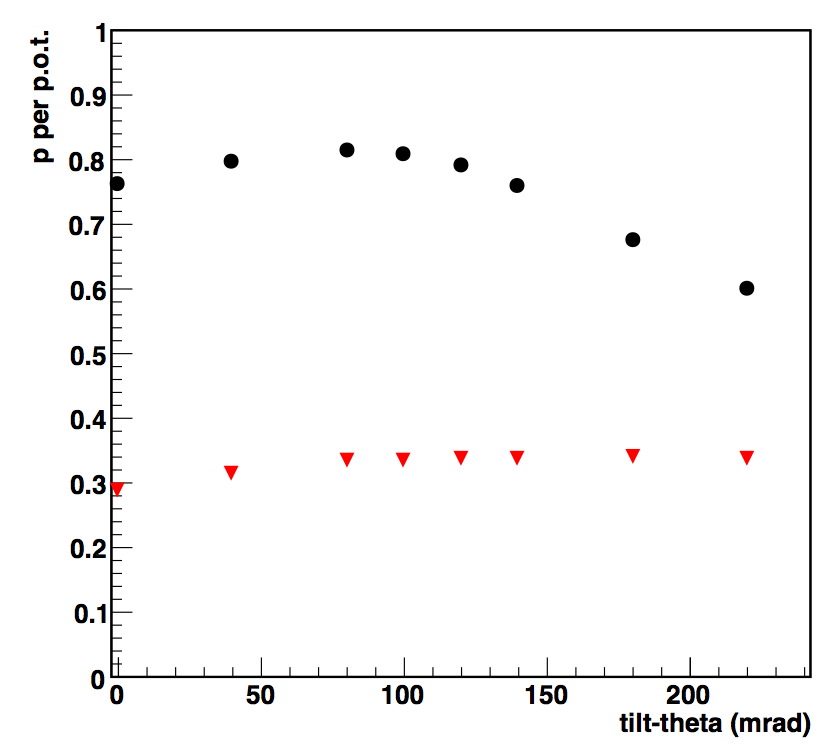 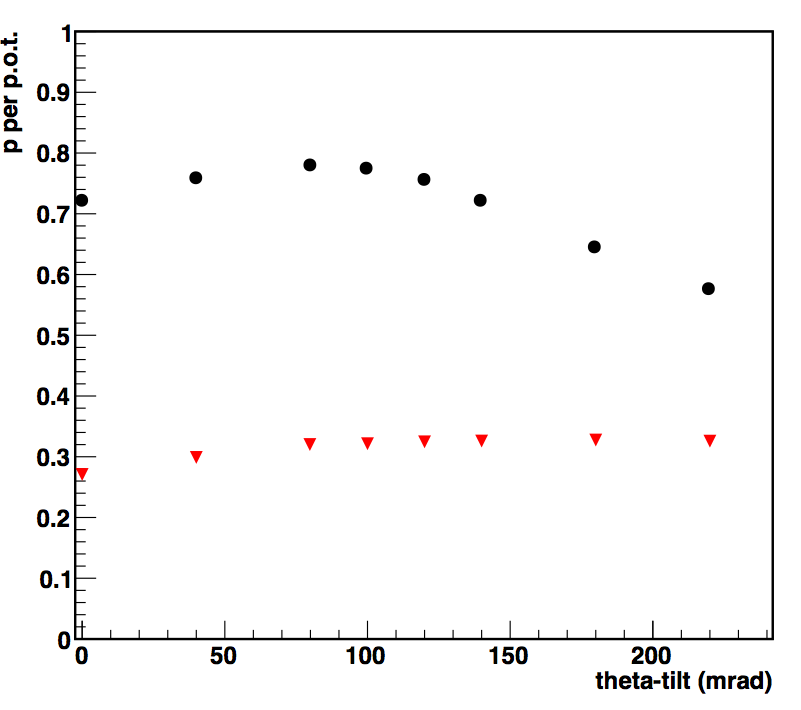 p
p
Ltaper = 5 m
Ltaper = 50 m
all momenta in black 
selection in red
proton 0.222 < P (GeV/c) < 0.776
statistical error < 1 %
there is a reduction of higher momentum protons with the tilt
MOMENT @ nufact15
Target Studies - NV @ Rio de Janeiro
24
conclusion/further studies
for 5, 50 m gaussian + 1st degree inverse adiabatic solenoid:
target-tilt 100 mrad or more 
target-length 25 cm or more 
target-radius 5 mm or more
higher momentum protons yields decreases with larger target-tilts
proton Ek= 2.5 GeV doubles the yields

next:
test the cubic field “slower decrease of the field” (similar results expected)
test with a different MC (geant4, MARS) to compare the yield patterns and their absolute values
Thanks
MOMENT @ nufact15
Target Studies - NV @ Rio de Janeiro
25
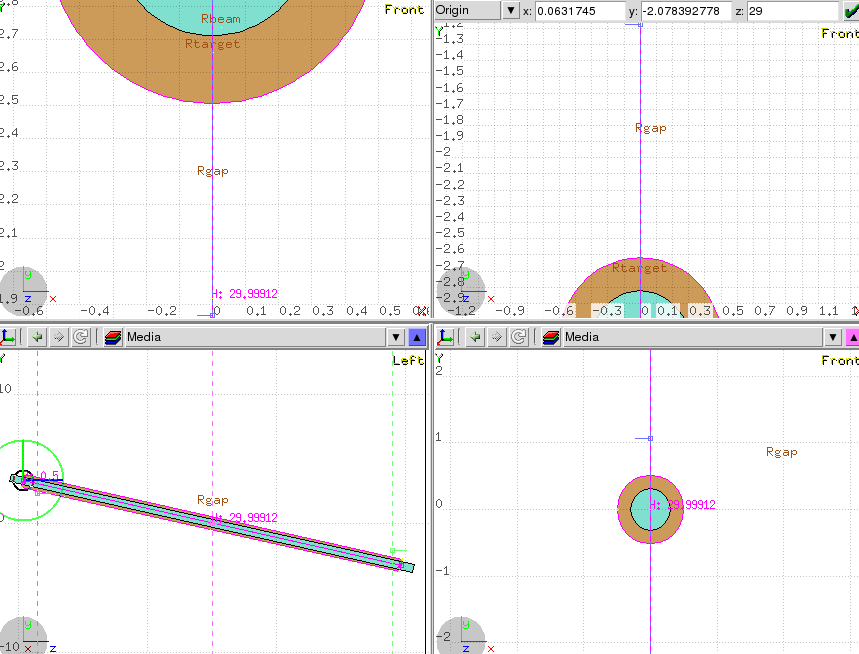 Power on target
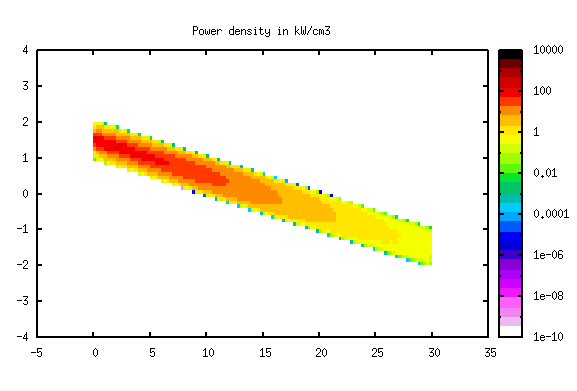 100 mrad  tilt
Ptrg = 2.5 MW
MOMENT @ nufact15
Target Studies - NV @ Rio de Janeiro
26
particle yields at the edge of MCSfor different beam sizestilt=100 mrad, Ltrg=30 cm, rtrg= 5 mm
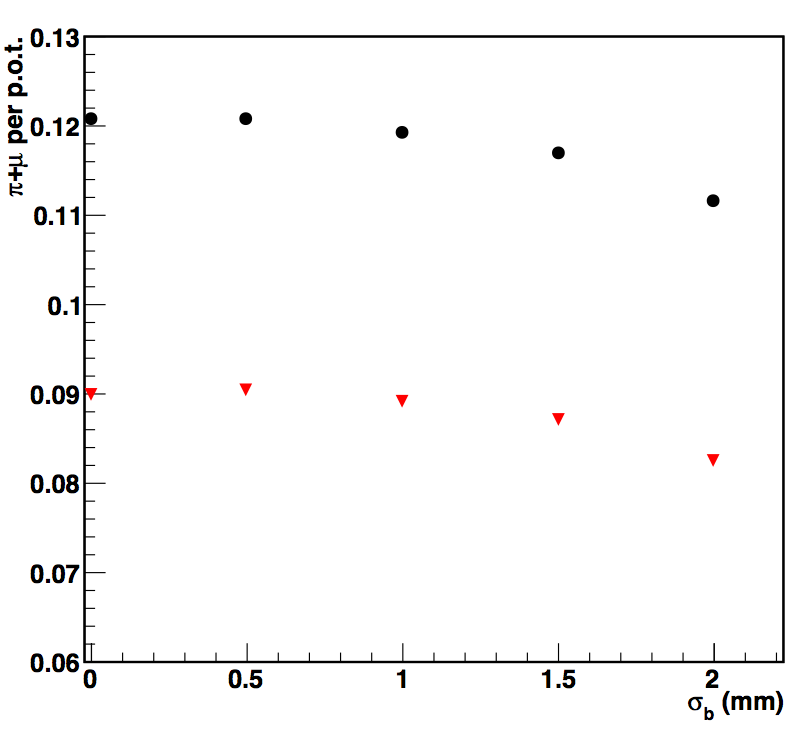 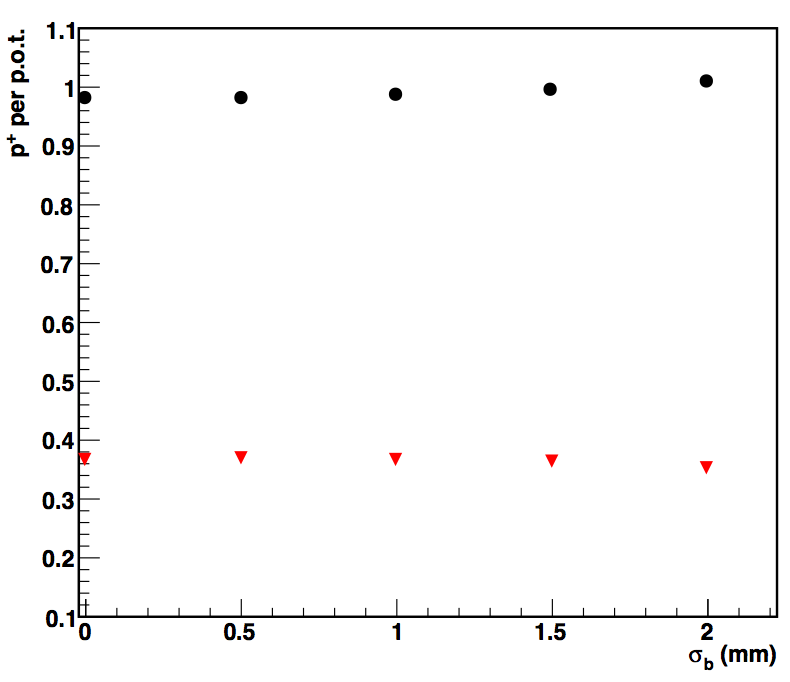 π+μ
p
statistical error < 1 %
similar, could do less in beam size
MOMENT @ nufact15
Target Studies - NV @ Rio de Janeiro
27
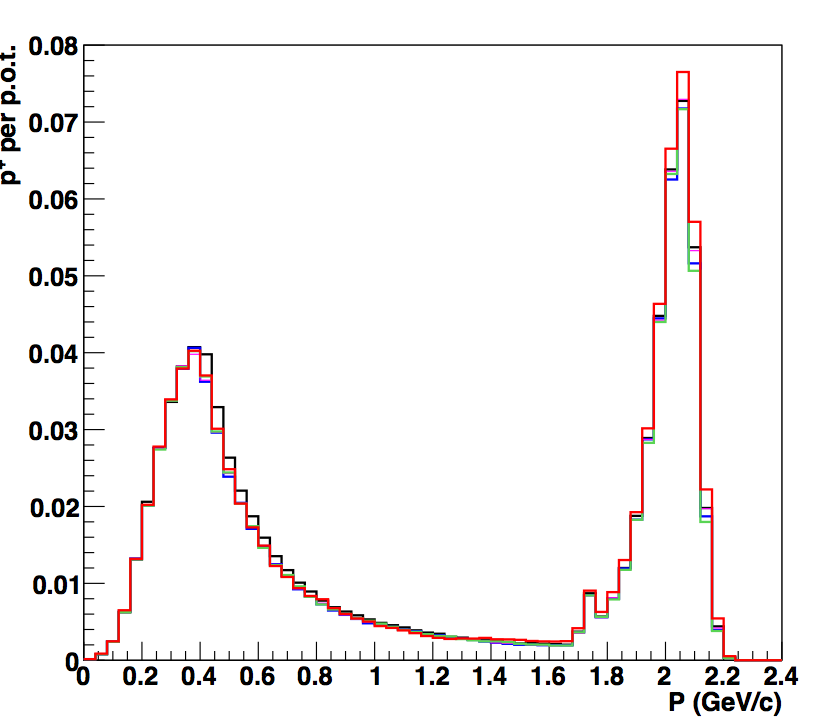 momenta
momenta distributions
(to be updated)
L = 5, 10, 15, 20, 50 m
p
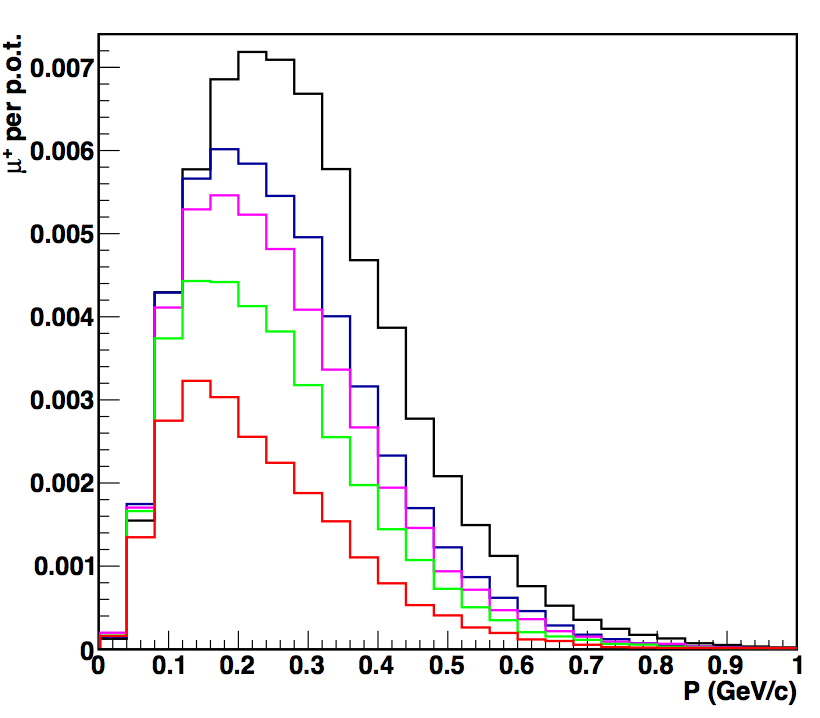 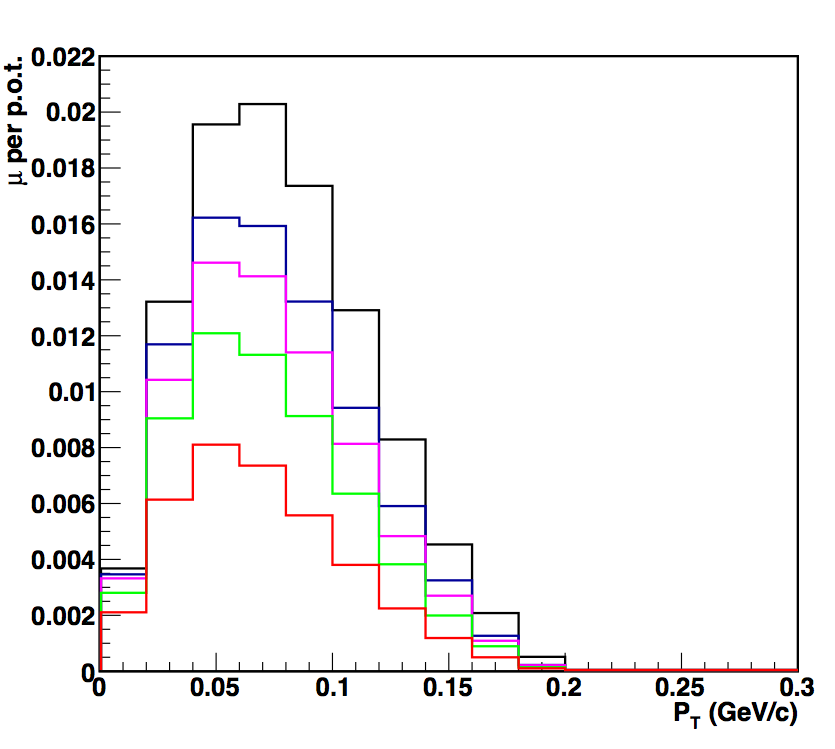 momenta
transverse momenta
μ+
μ
+
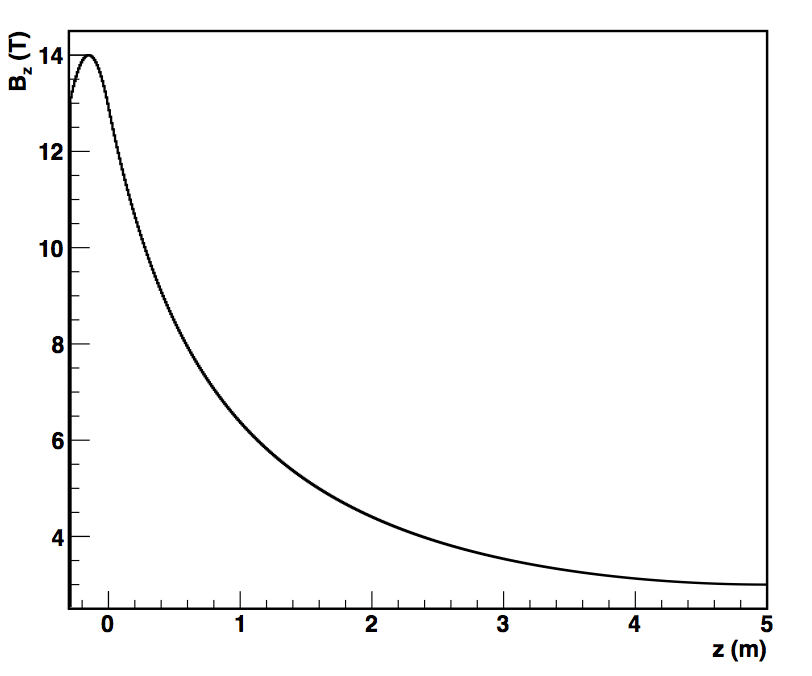 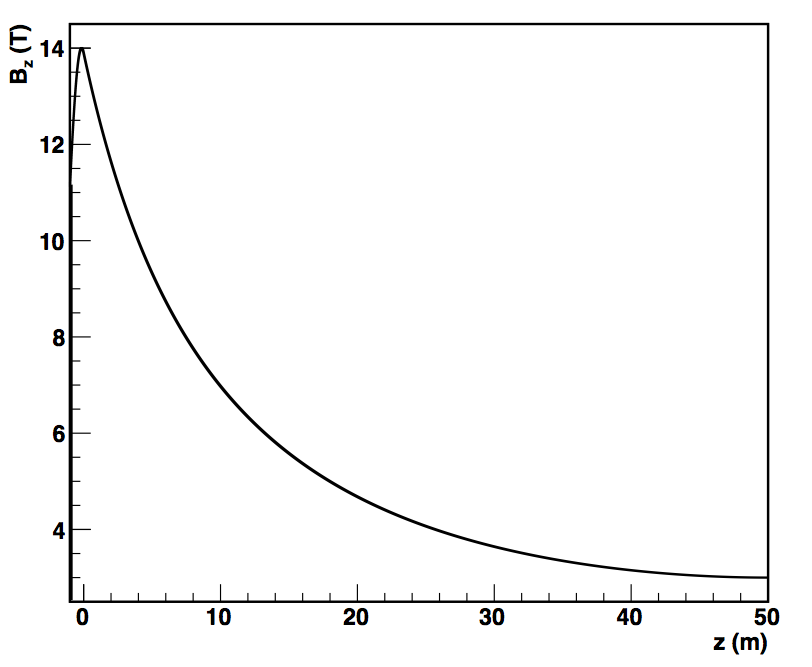 L = 50 m
L = 5 m
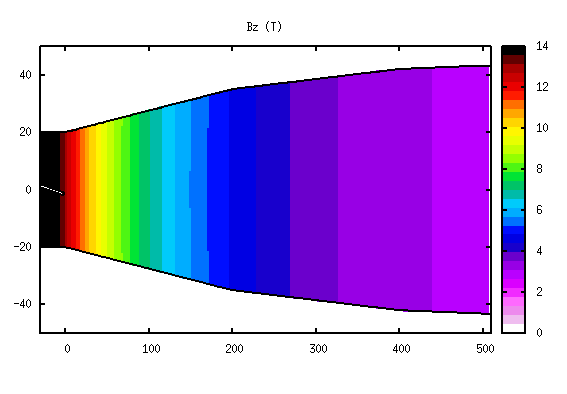 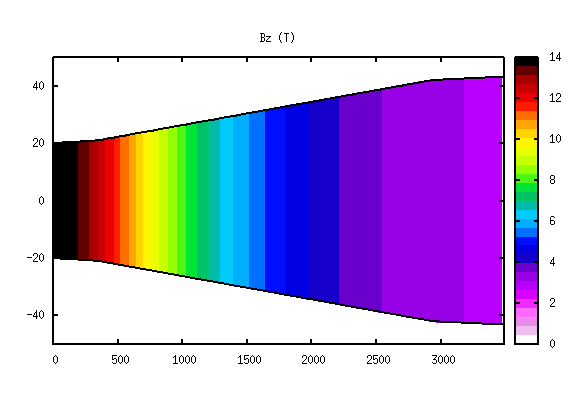 MOMENT @ nufact15
Target Studies - NV @ Rio de Janeiro
29
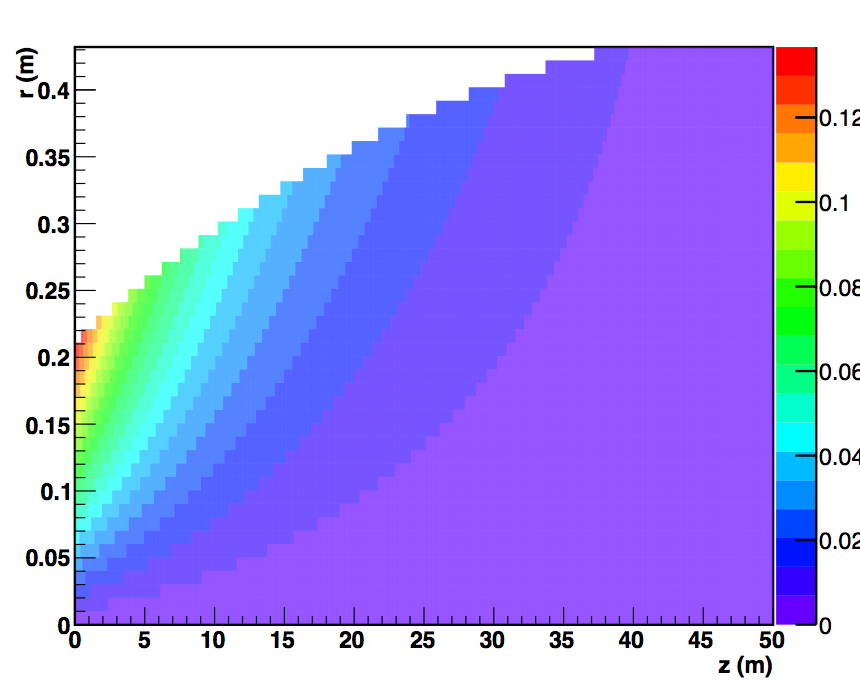 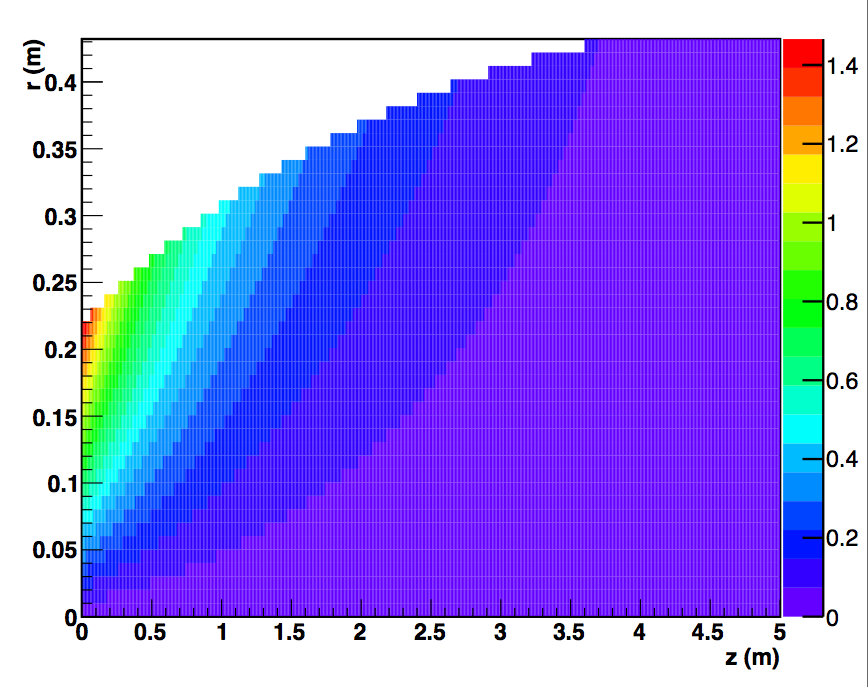 MOMENT @ nufact15
Target Studies - NV @ Rio de Janeiro
30
spatial distribution and transverse emittance
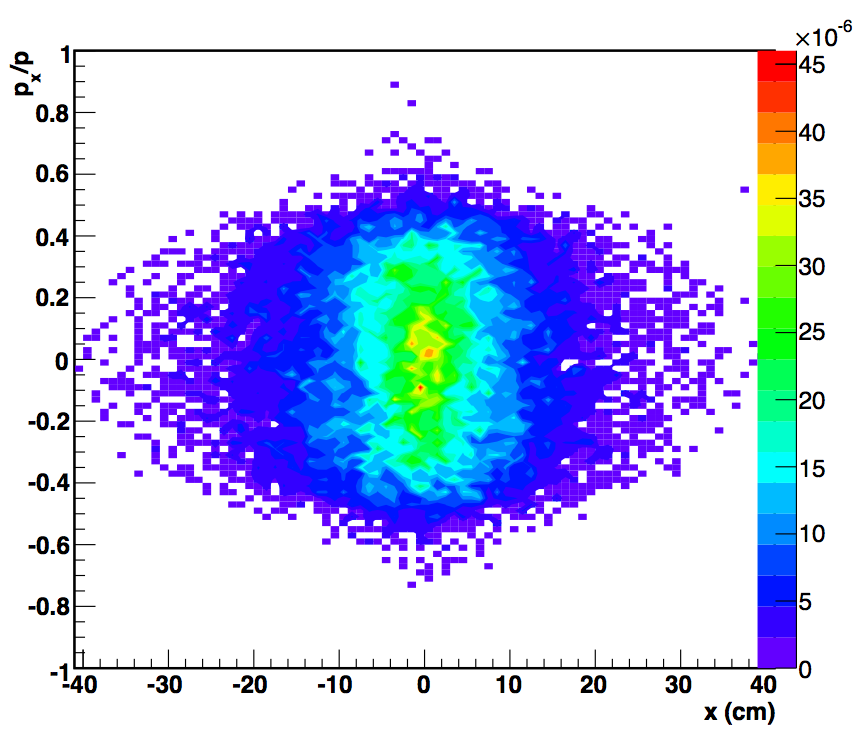 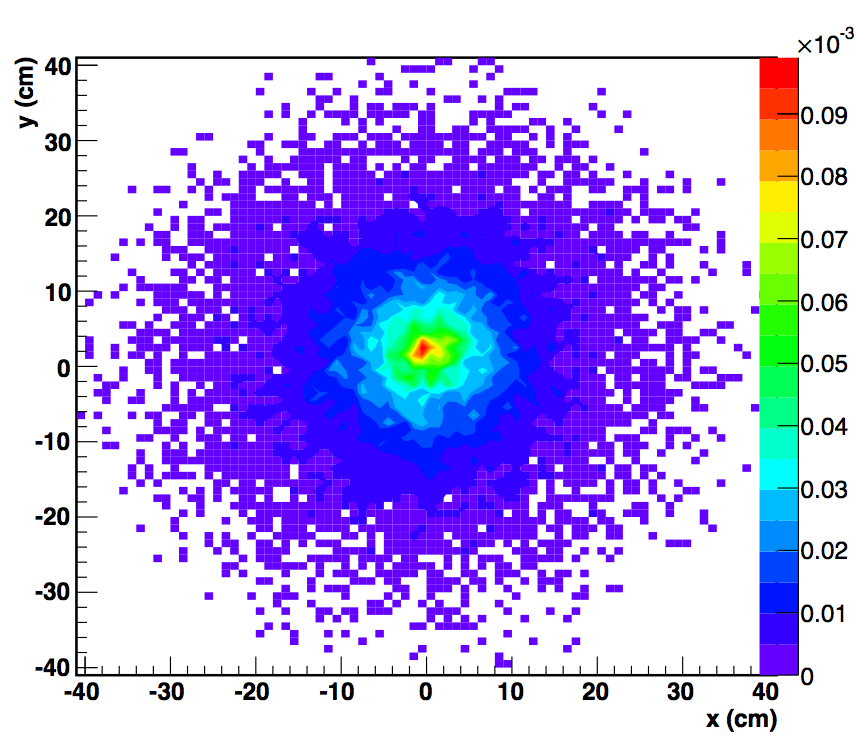 L = 5 m
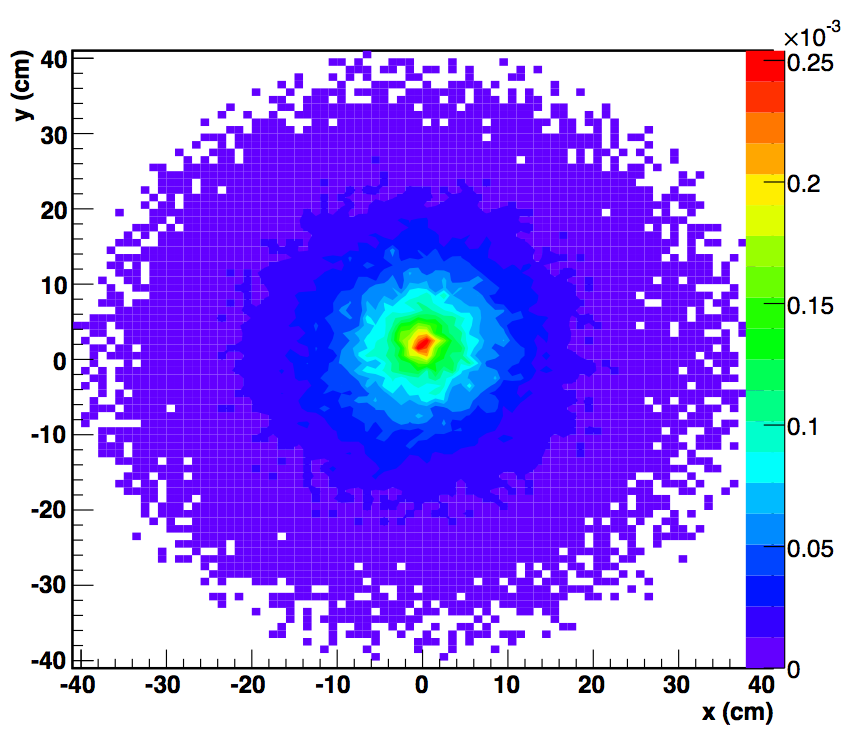 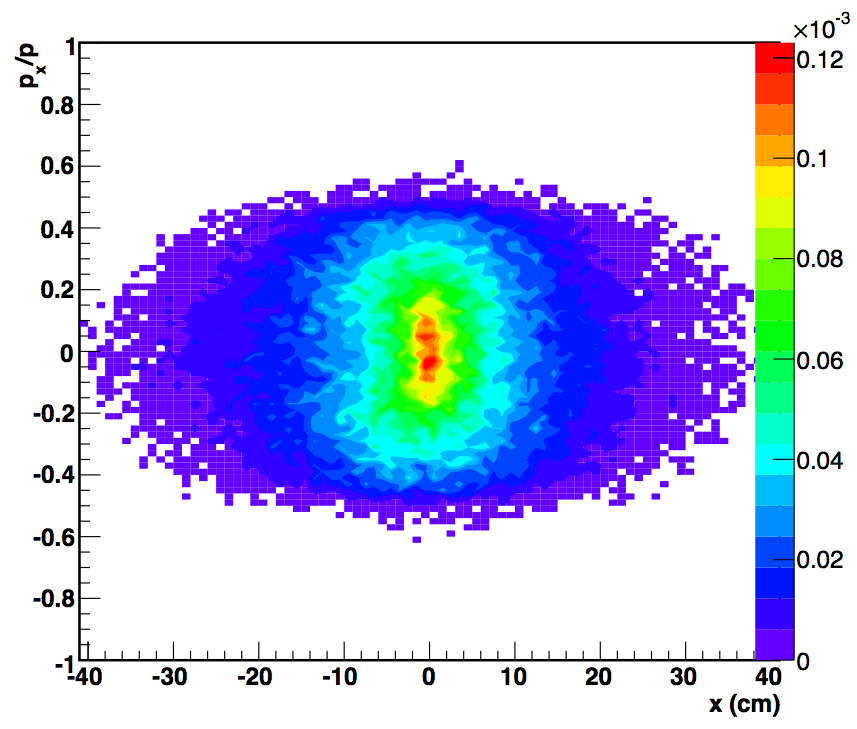 L = 50 m
proton yields for inverse taper L = 50 m  vs different target-tilts, radii
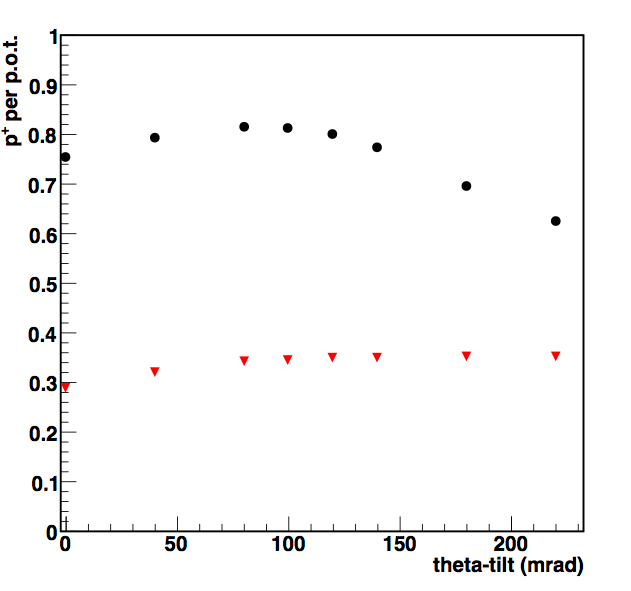 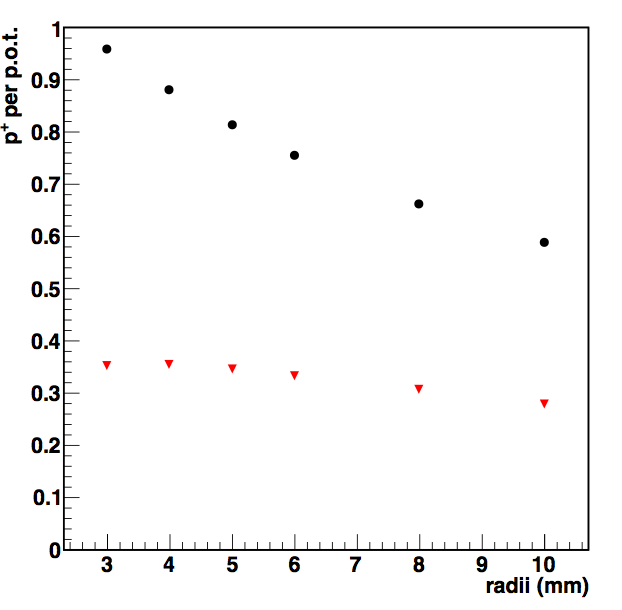 target-tilt
target-radii
p
p
statistical error < 1 %
MOMENT @ nufact15
Target Studies - NV @ Rio de Janeiro
32